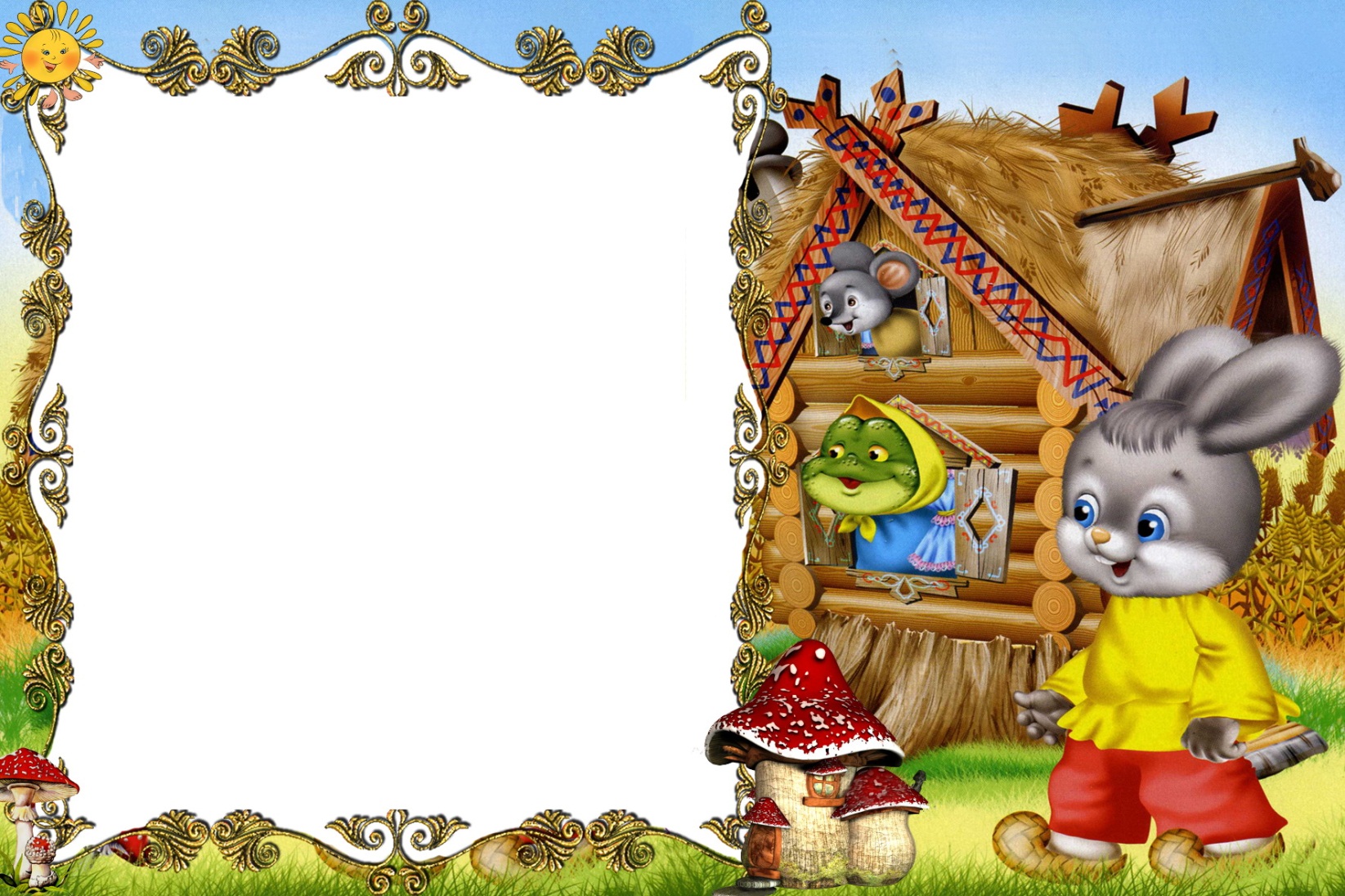 Частное дошкольное образовательное
Учреждение «Детский сад №209 открытого 
акционерного общества «Российские железные дороги»
Проект
«Волшебный мир 
    – театр»
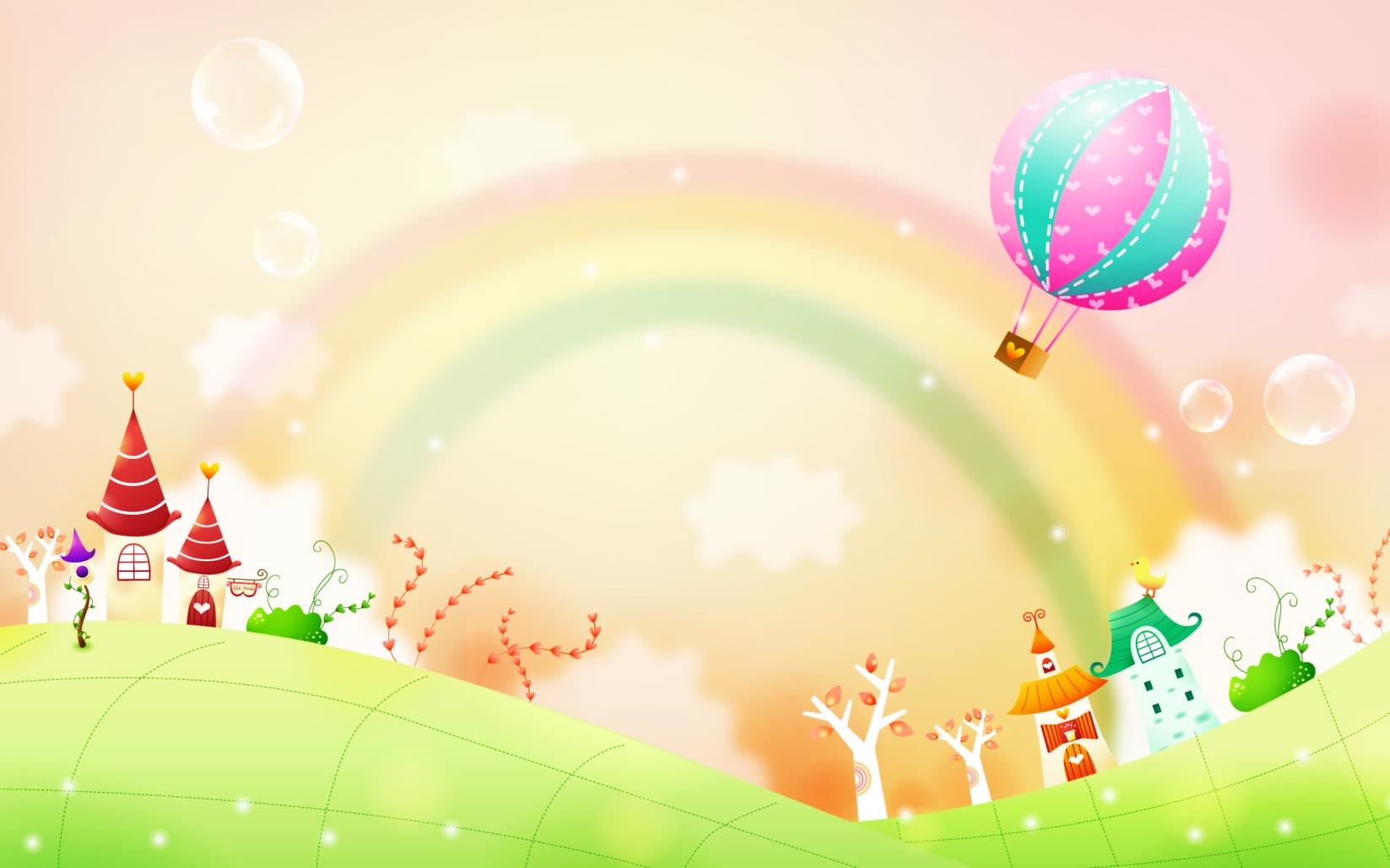 Цель : 
Формирование у детей и родителей интереса к театру и 
совместной театральной деятельности.
Знакомство детей с  разными видами театра
Задачи : 
Привить детям навыки в области театрального искусства
Пробудить интерес детей и родителей к театру.
       (использование мимики, жестов. голоса).
3.  Заинтересовать родителей в приобретении, изготовлении разных  видов театра и дать сведения о способах обыгрывания дома с детьми.
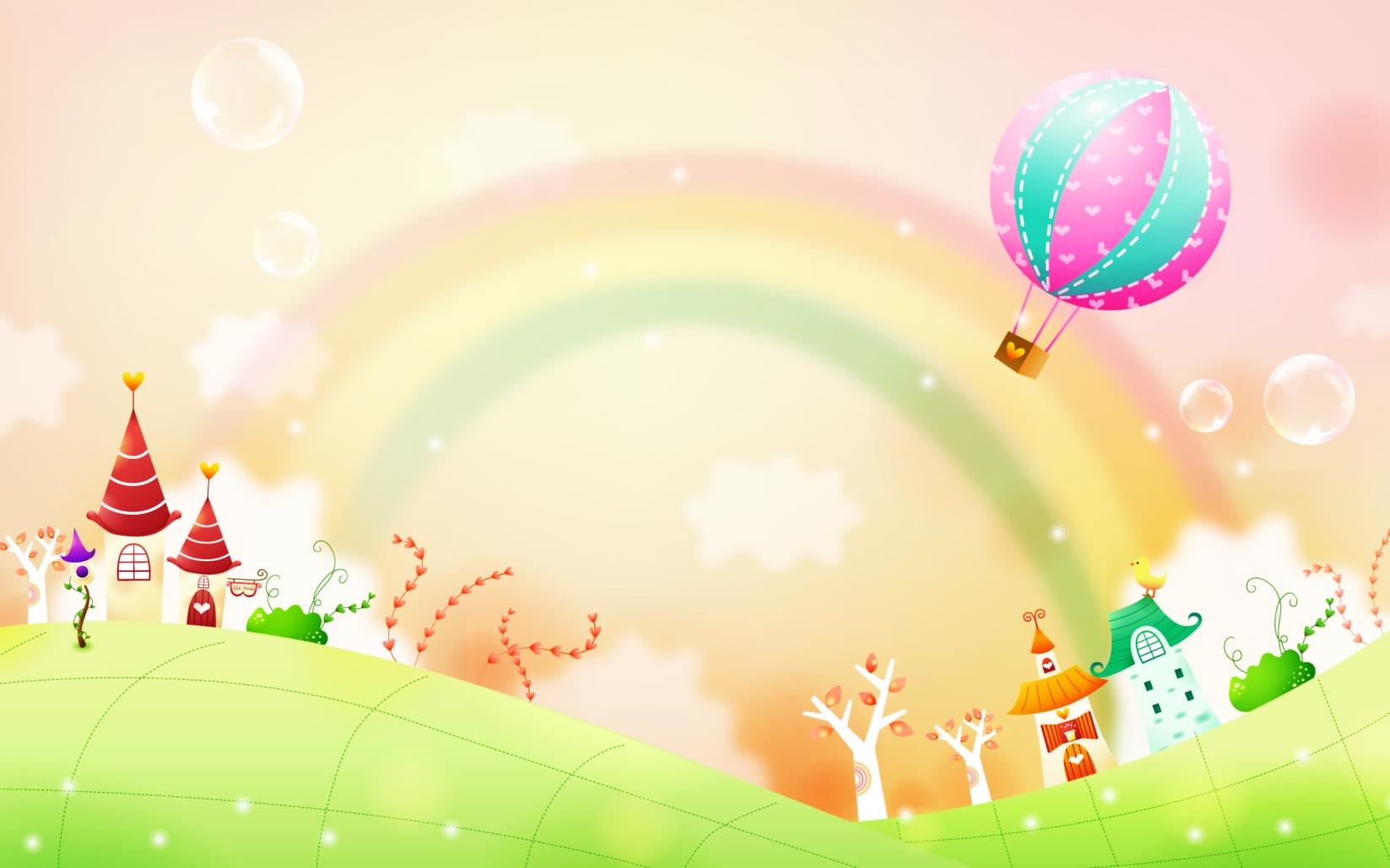 Понедельник « В мире театра»
Беседа с детьми, рассказ воспитателя о театре по теме «Волшебный  мир театра»
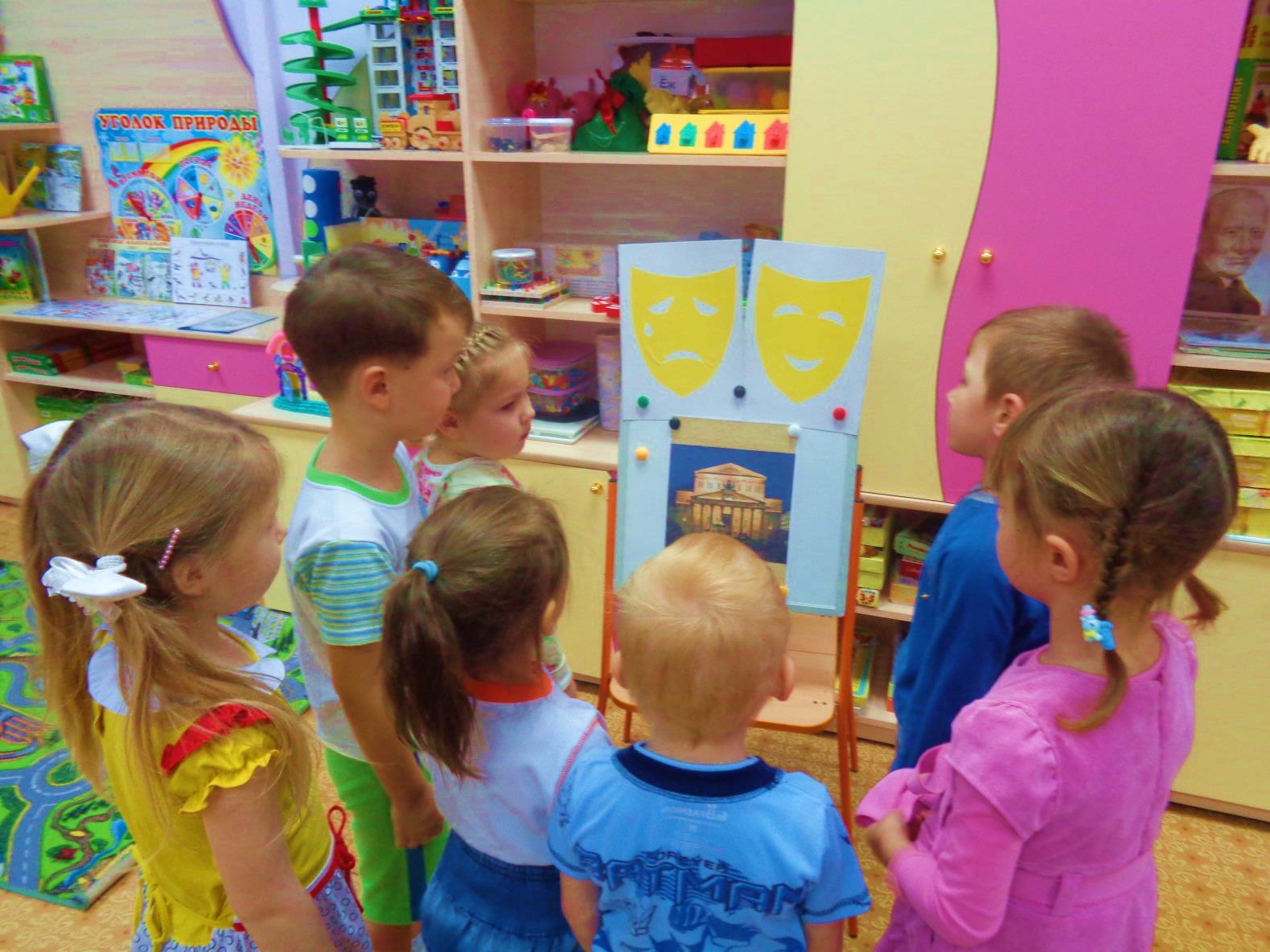 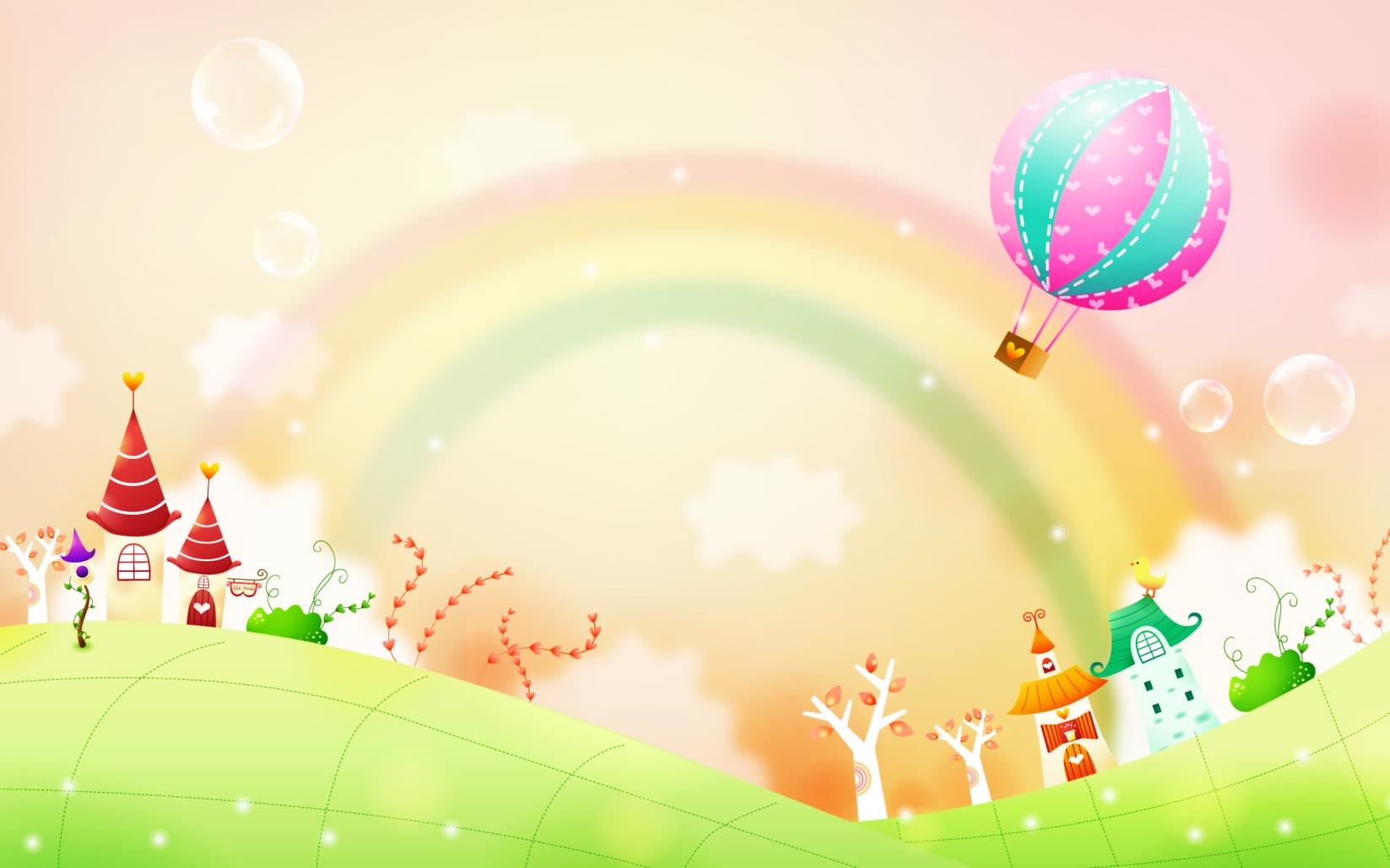 Образовательная деятельность
Конструирование « Детский театр»
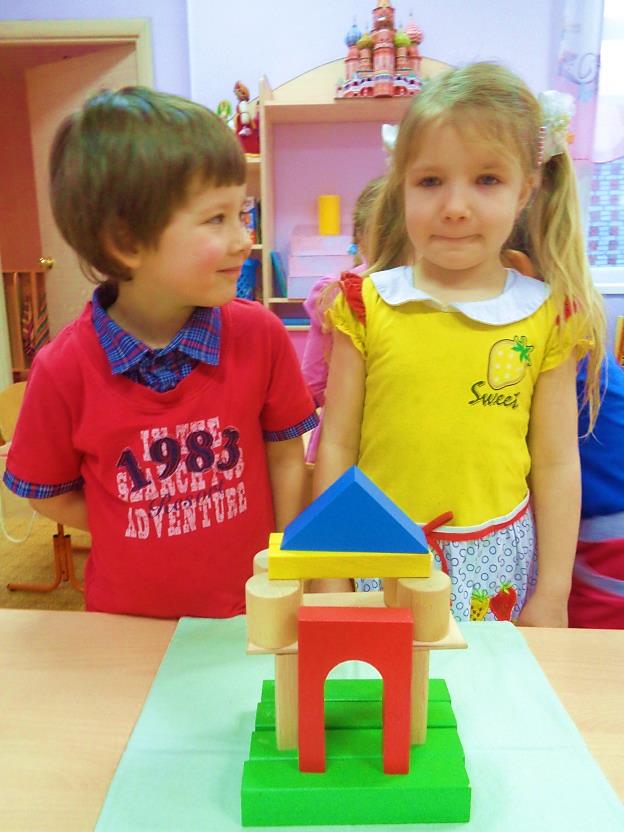 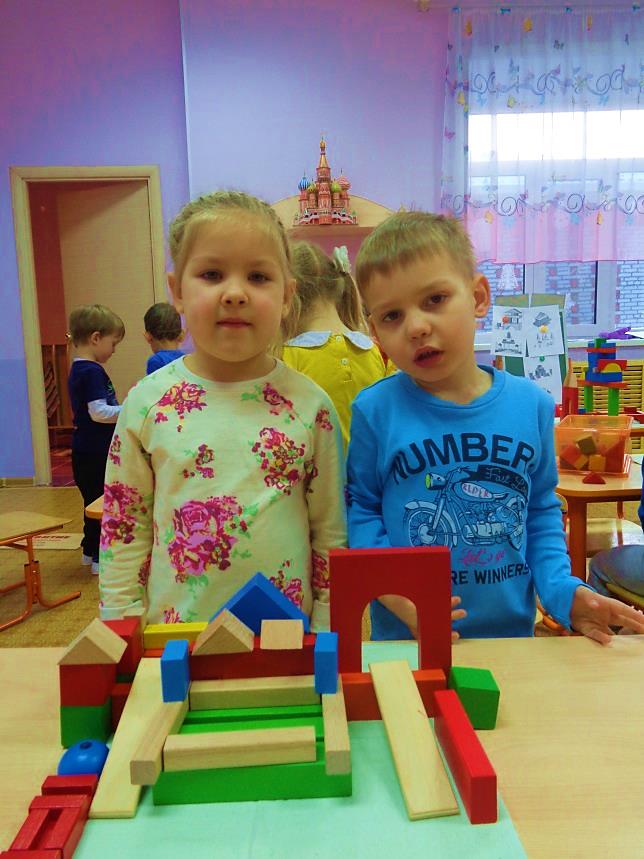 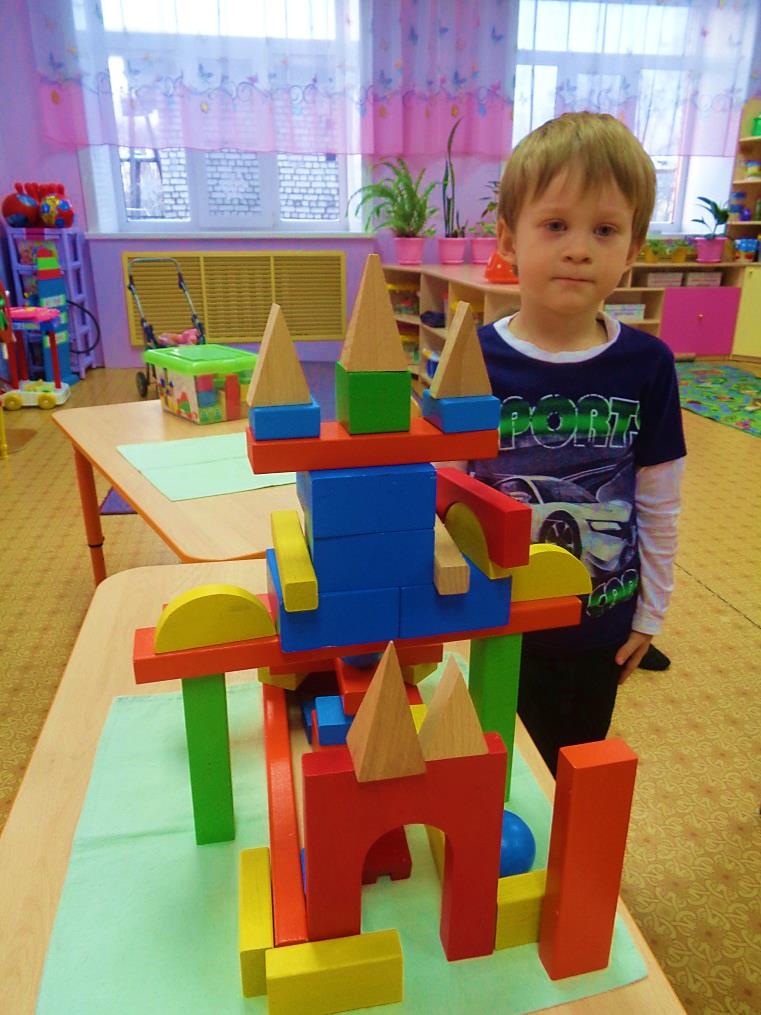 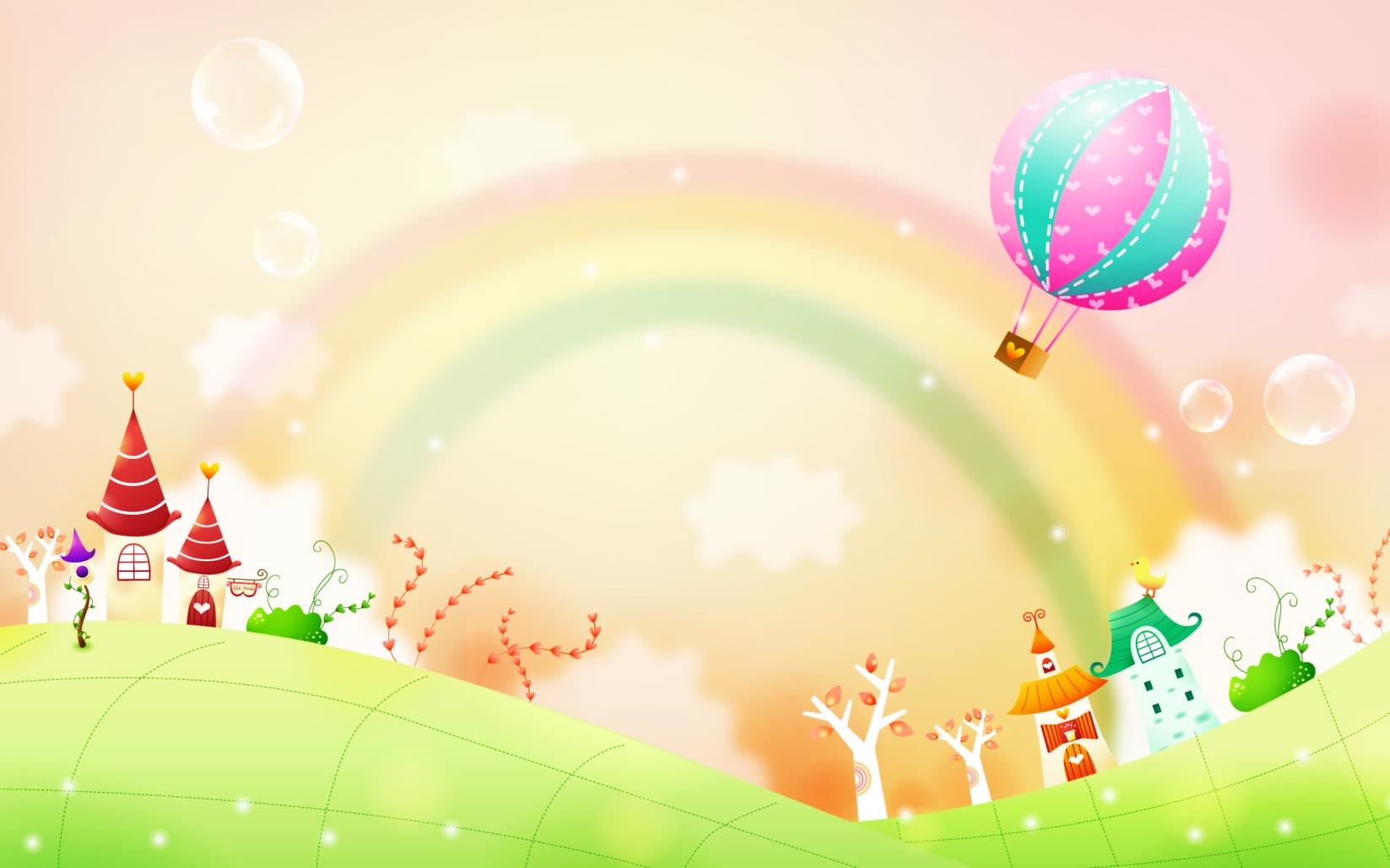 Самостоятельная игровая деятельность
Театр теней
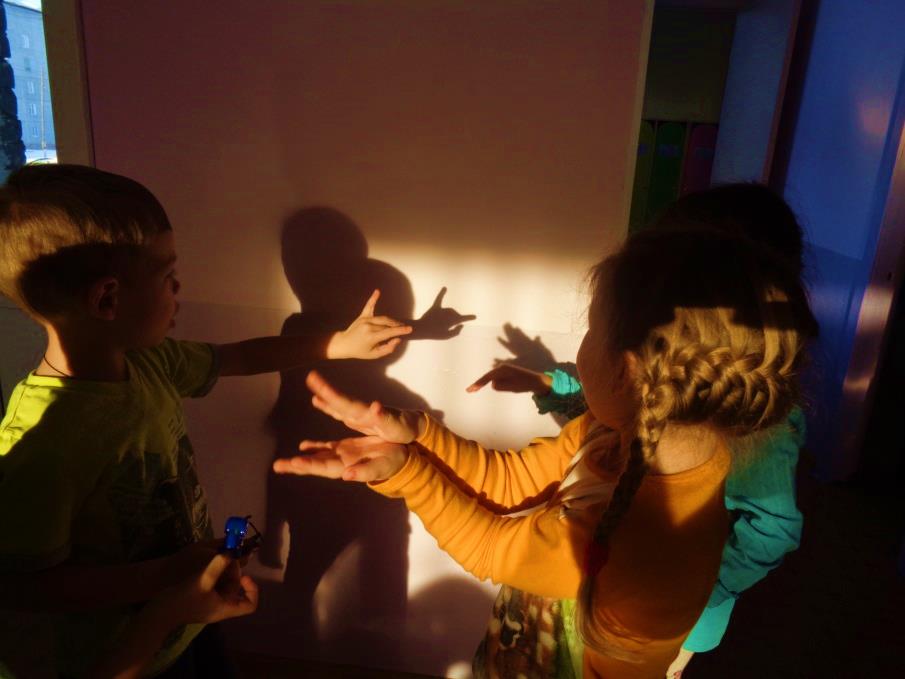 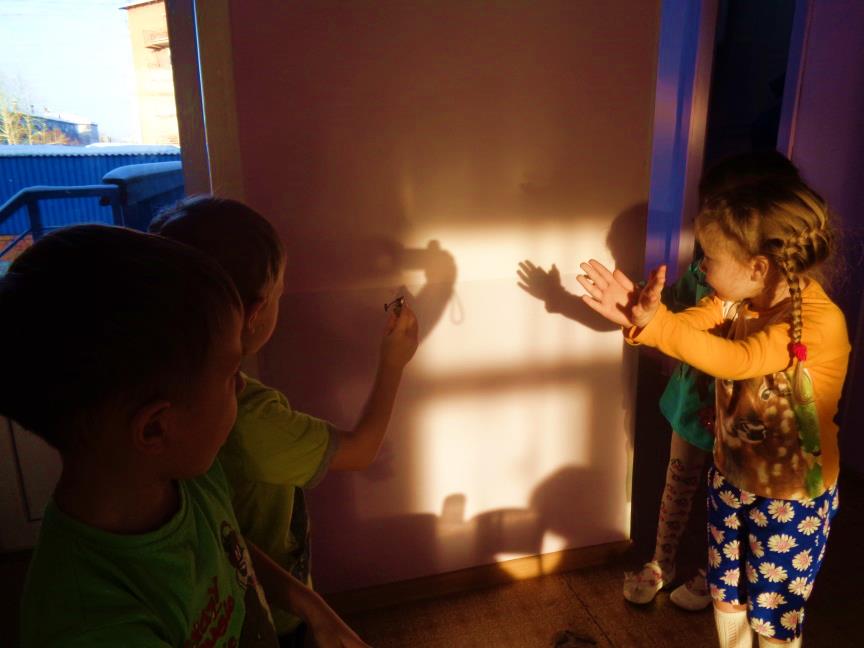 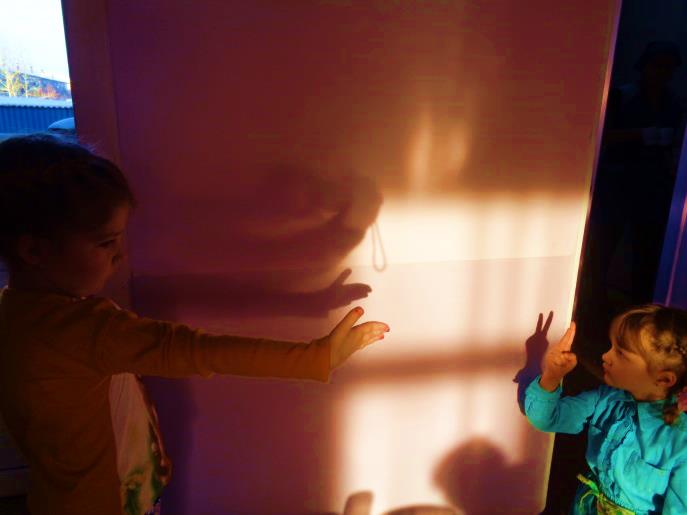 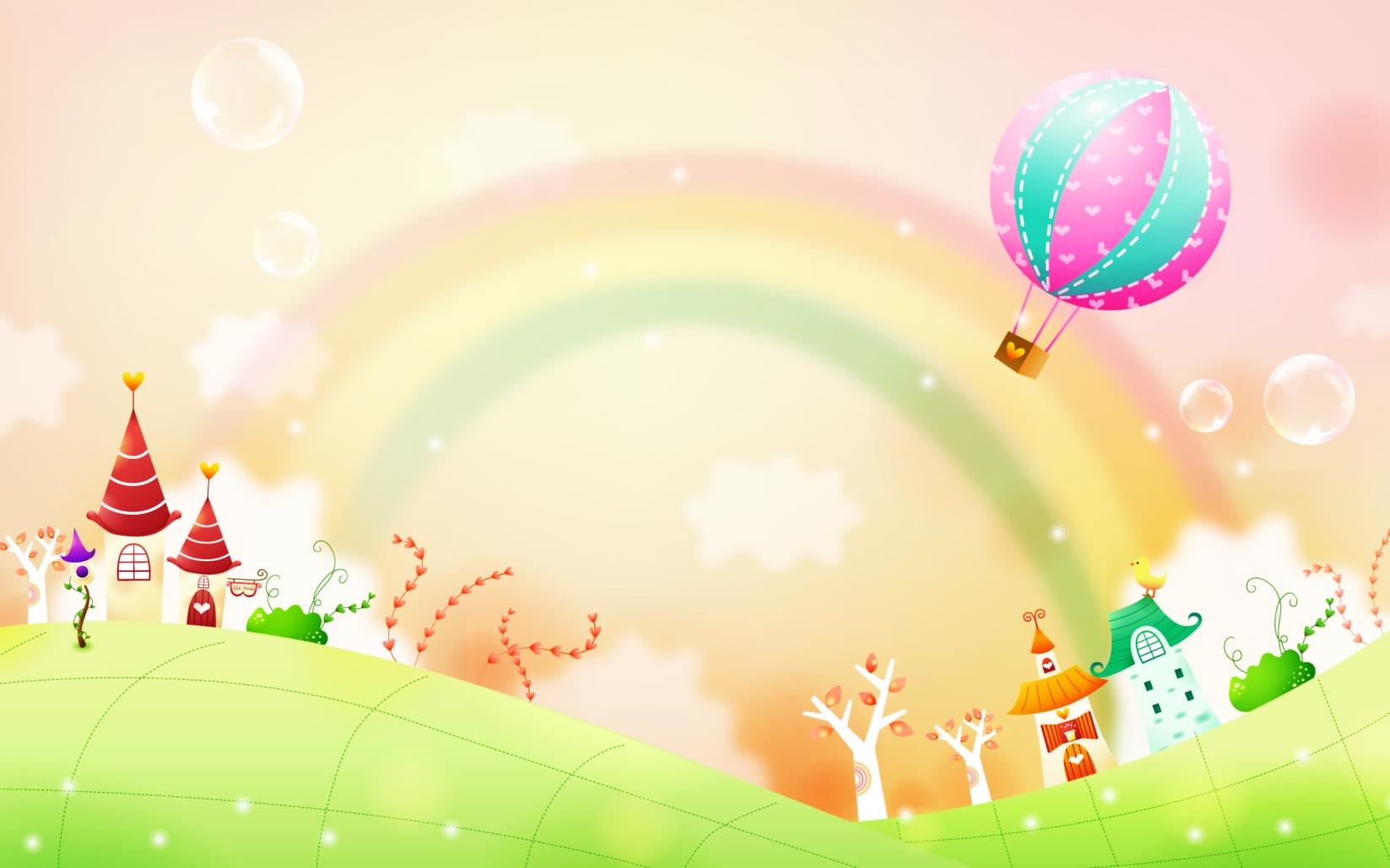 Беседа для  юных театралов 
« Как вести себя в театре»
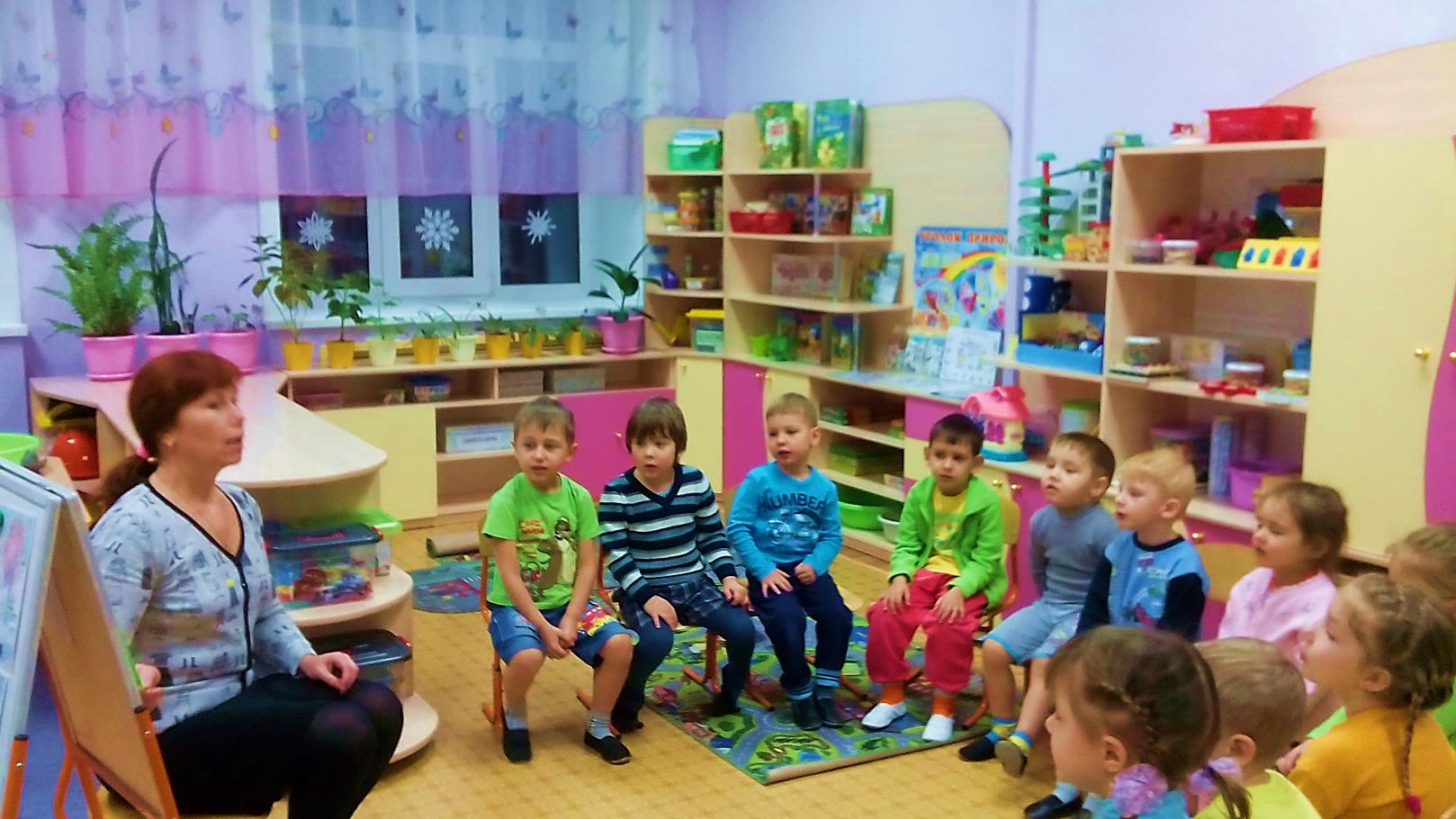 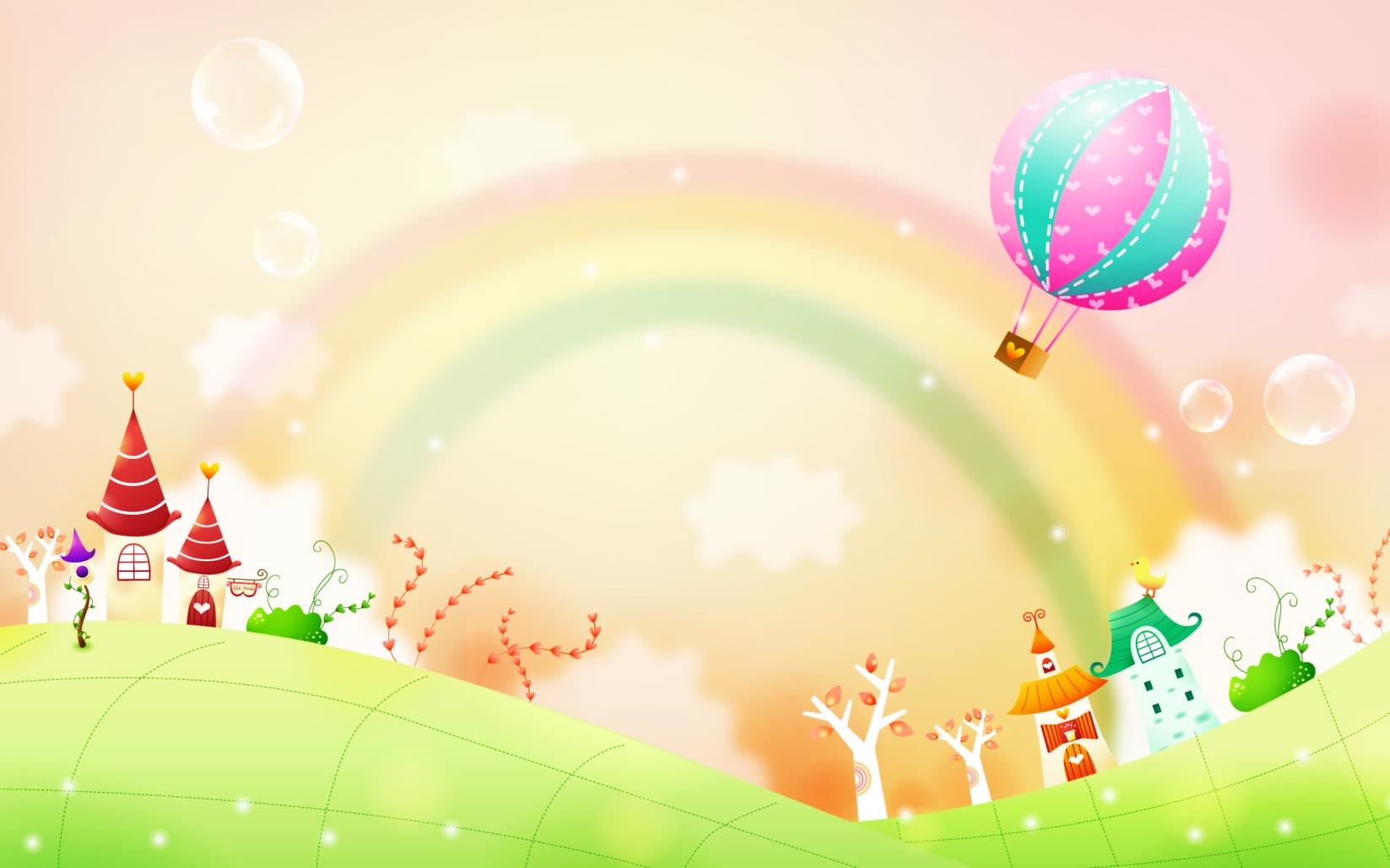 Мы идём в театр
«Приключение Снежинки, ребят и зверят»
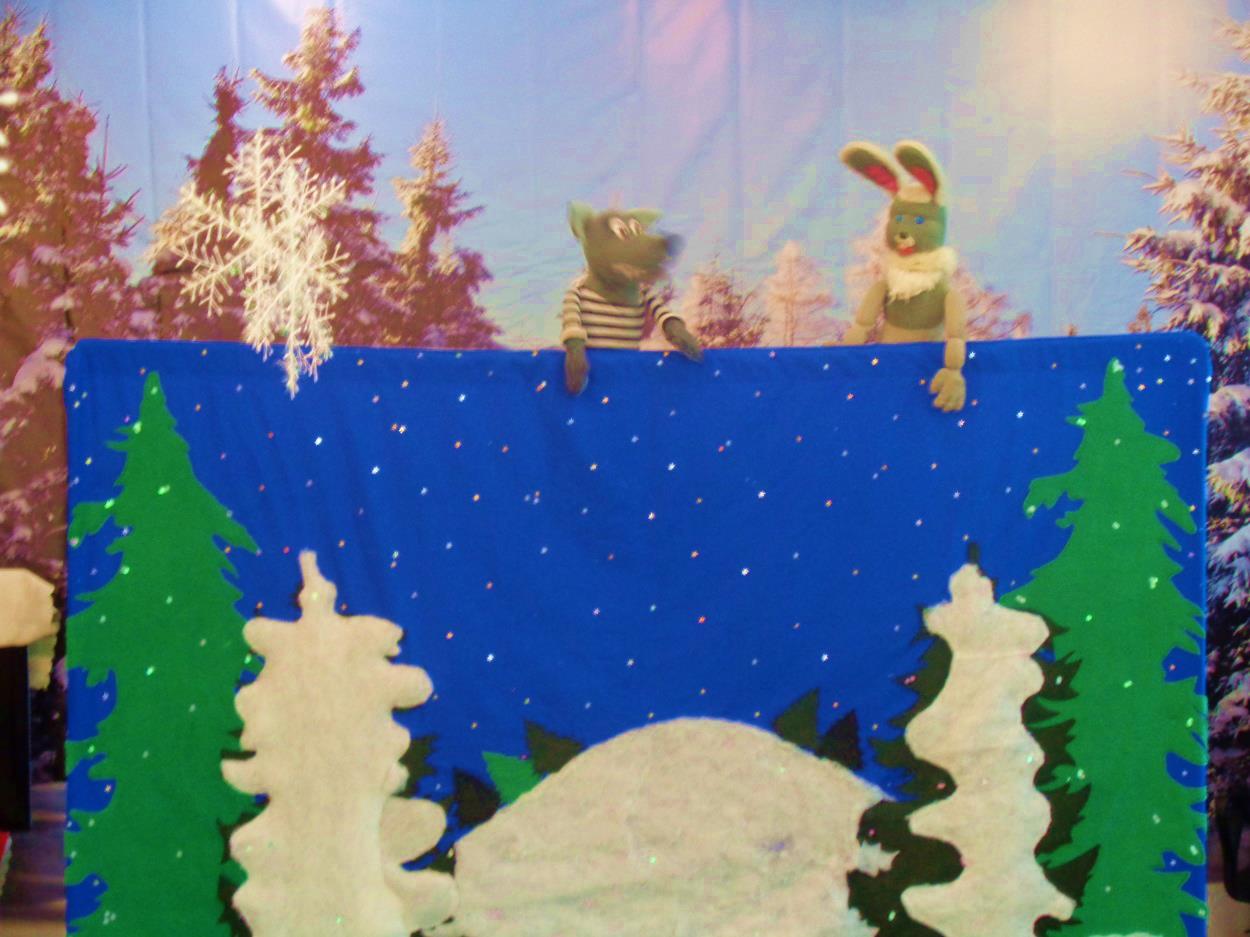 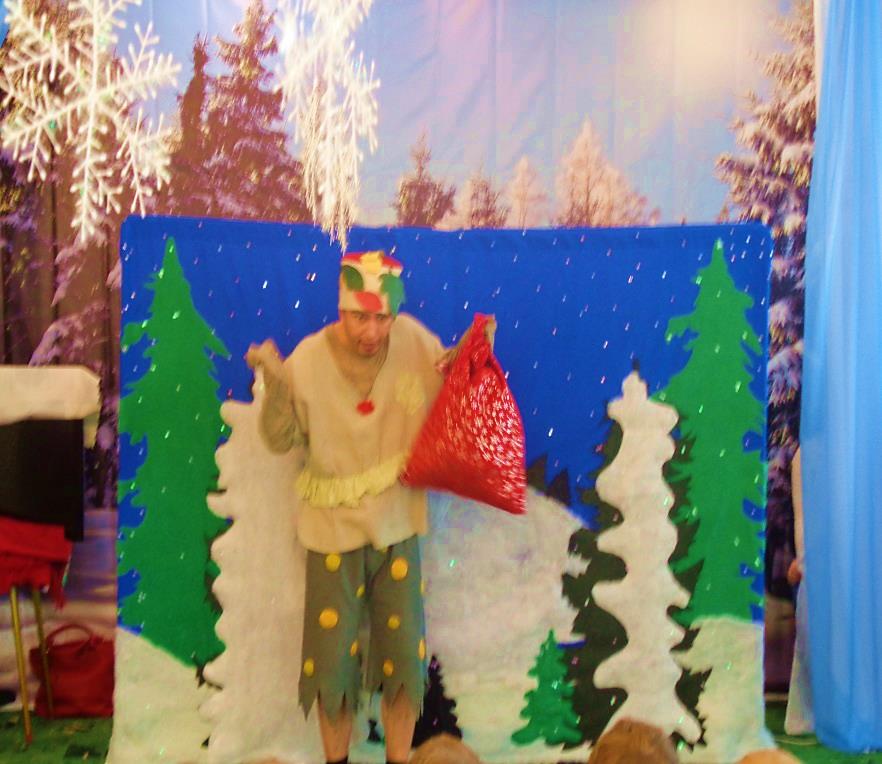 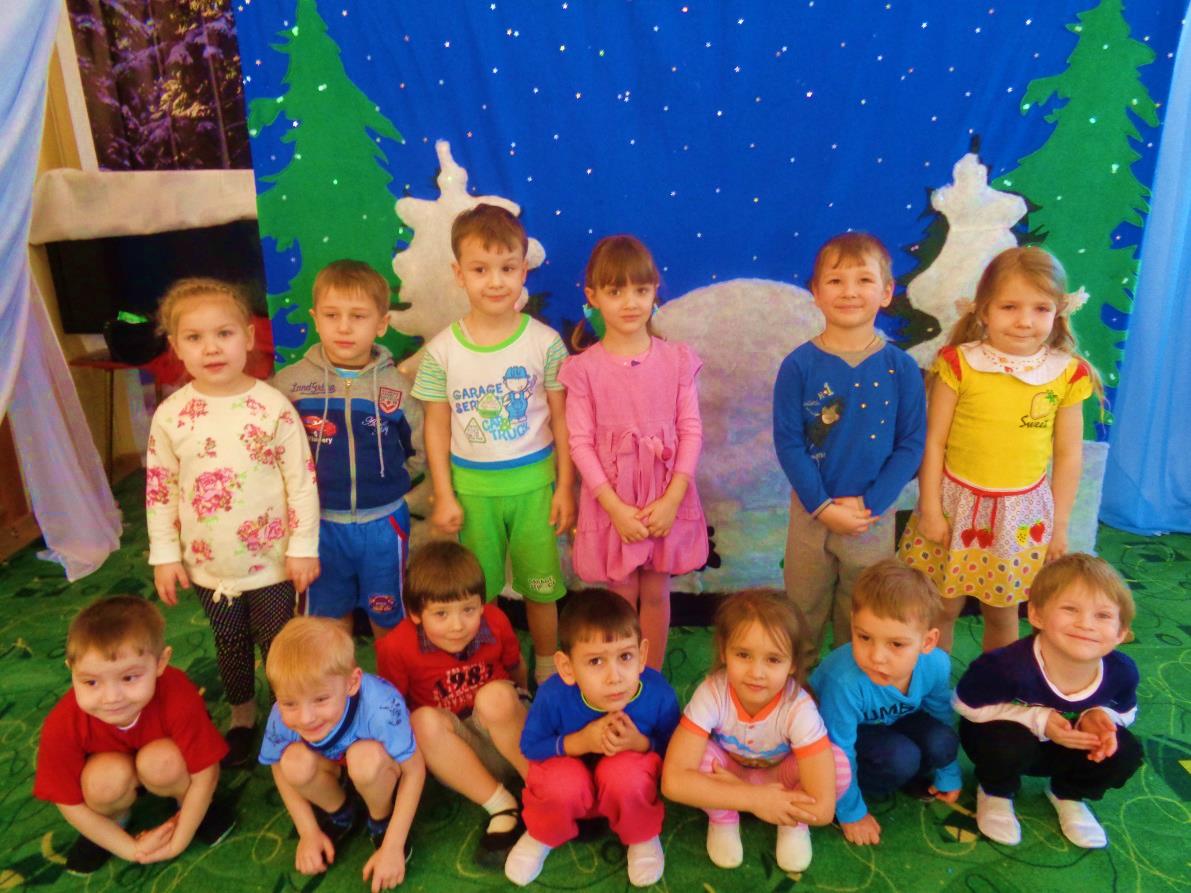 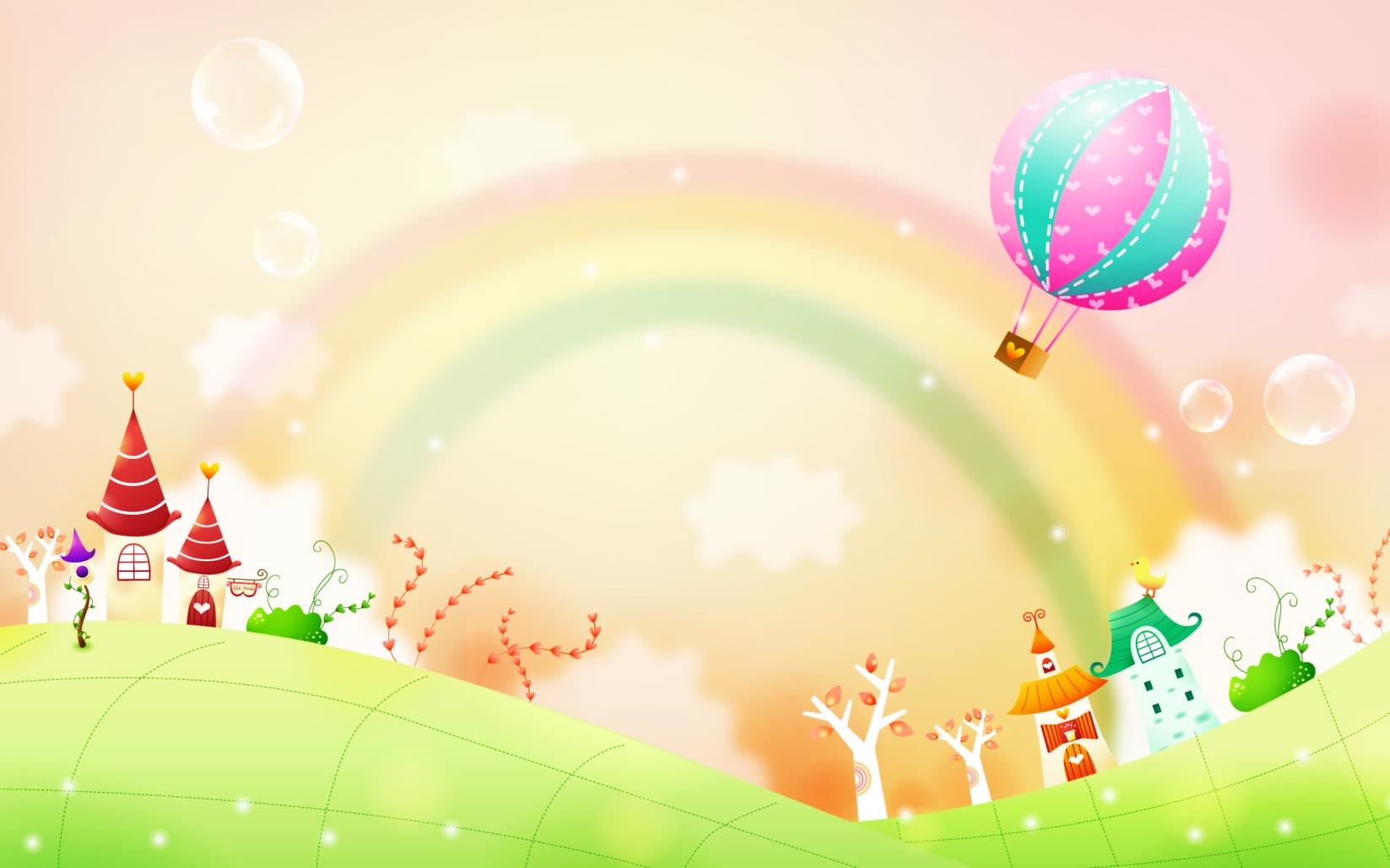 Вторник « Чудо сказки»
Оформление книжного уголка по творчеству 
К.И. Чуковского.
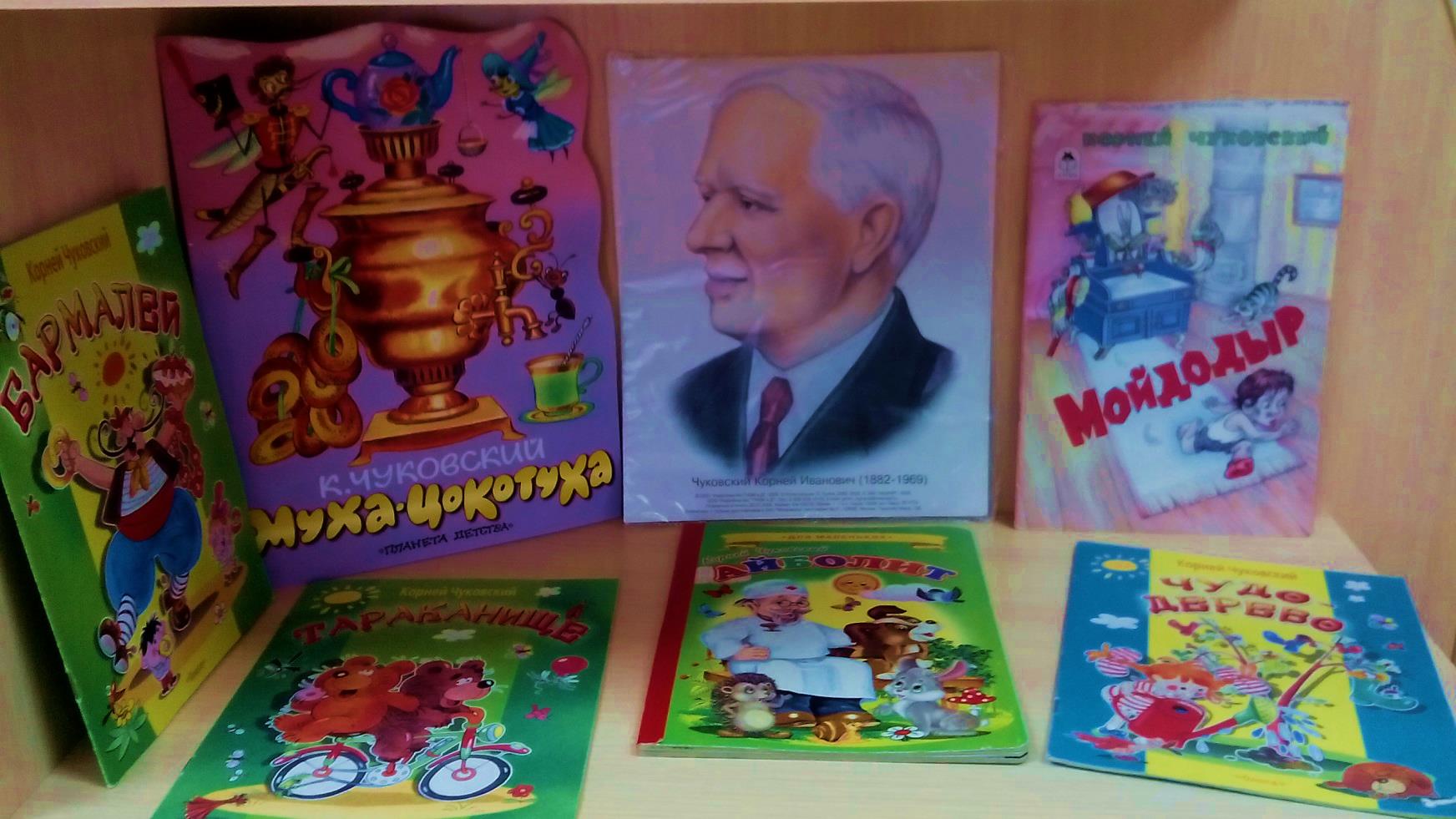 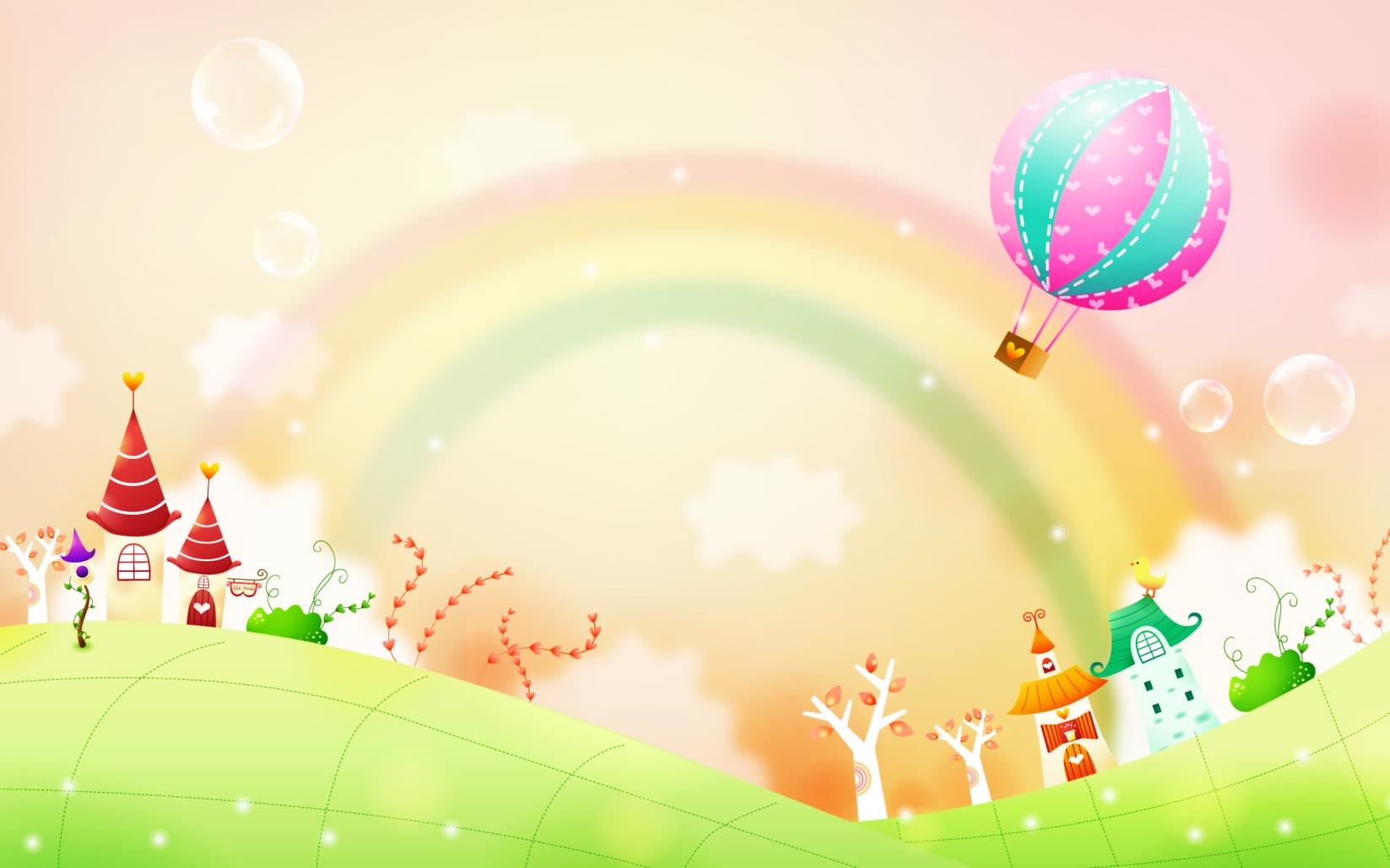 Образовательная деятельность  
Нетрадиционное рисование методом «тычка» 
по русской народной сказке «Теремок»
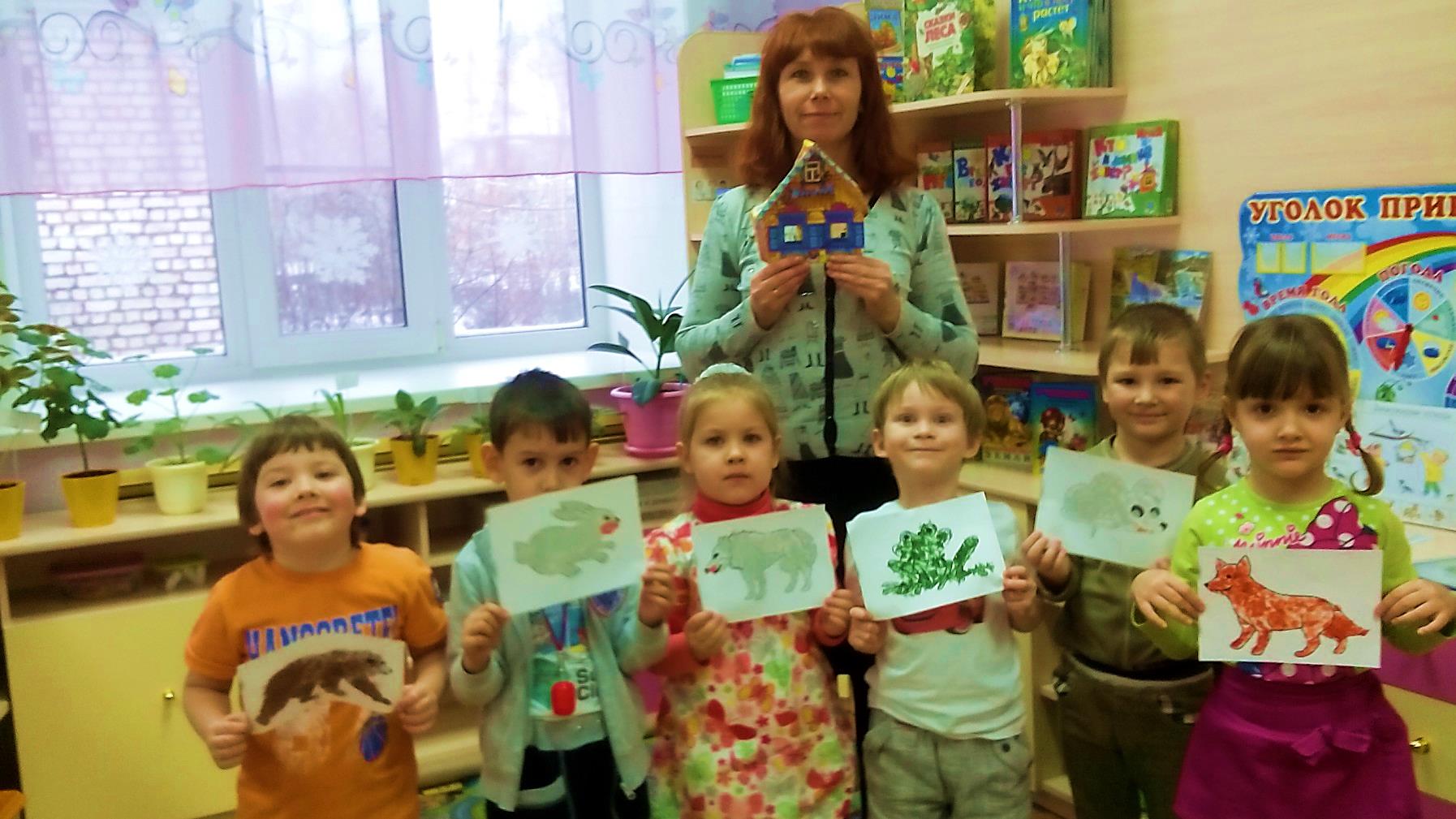 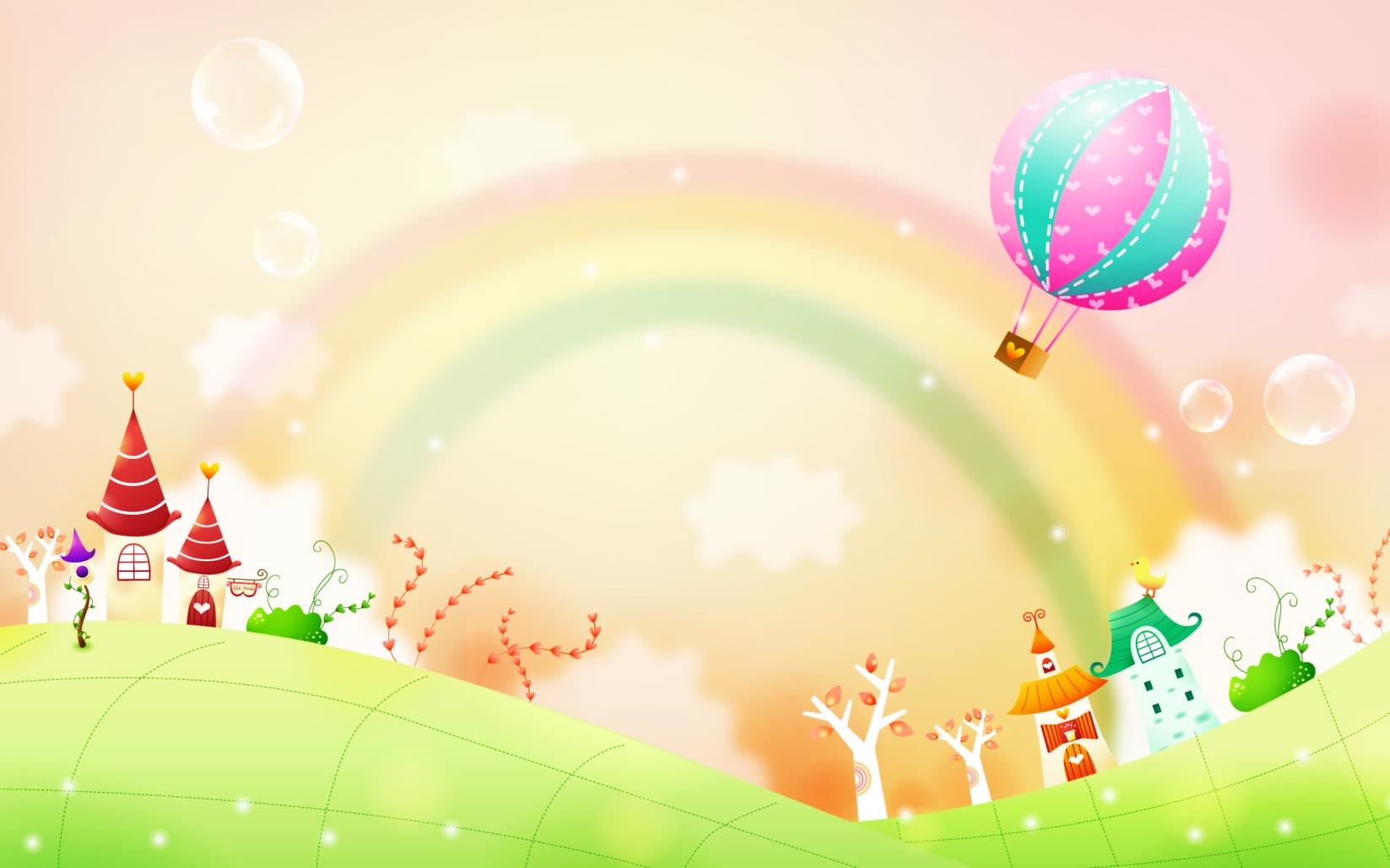 Играем в музыкальные игры
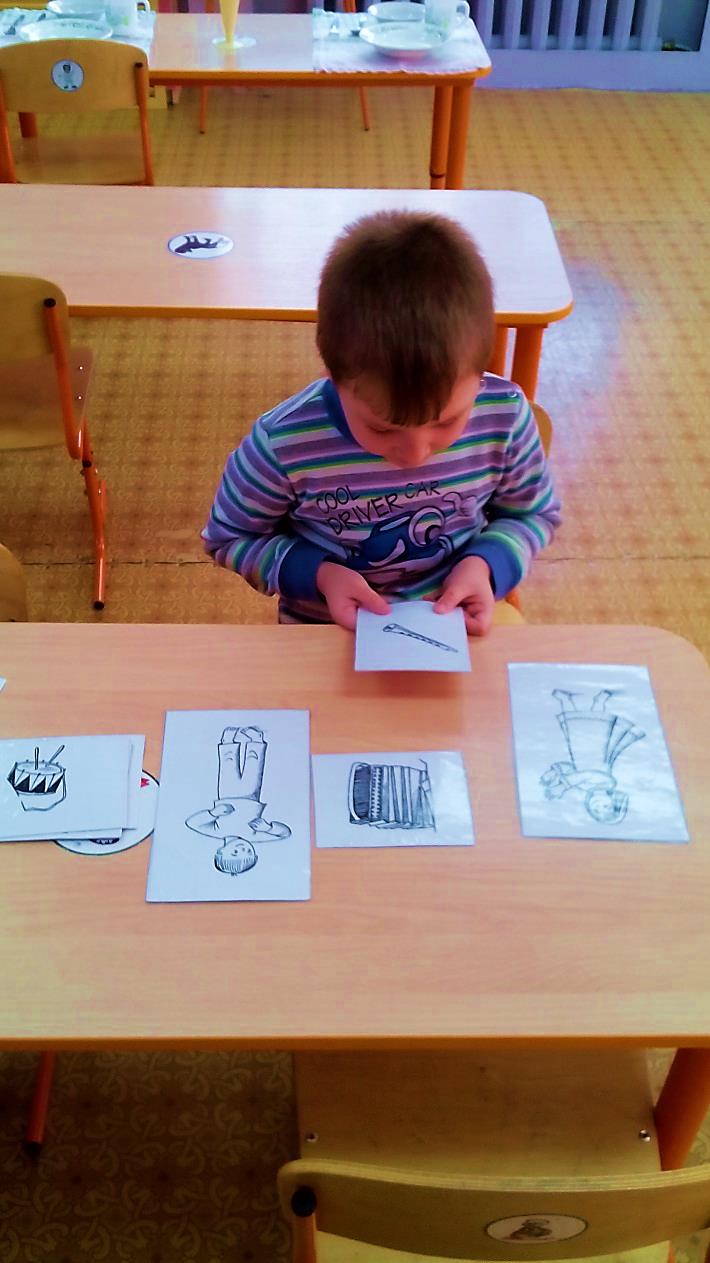 «Угадай, на чём играем»
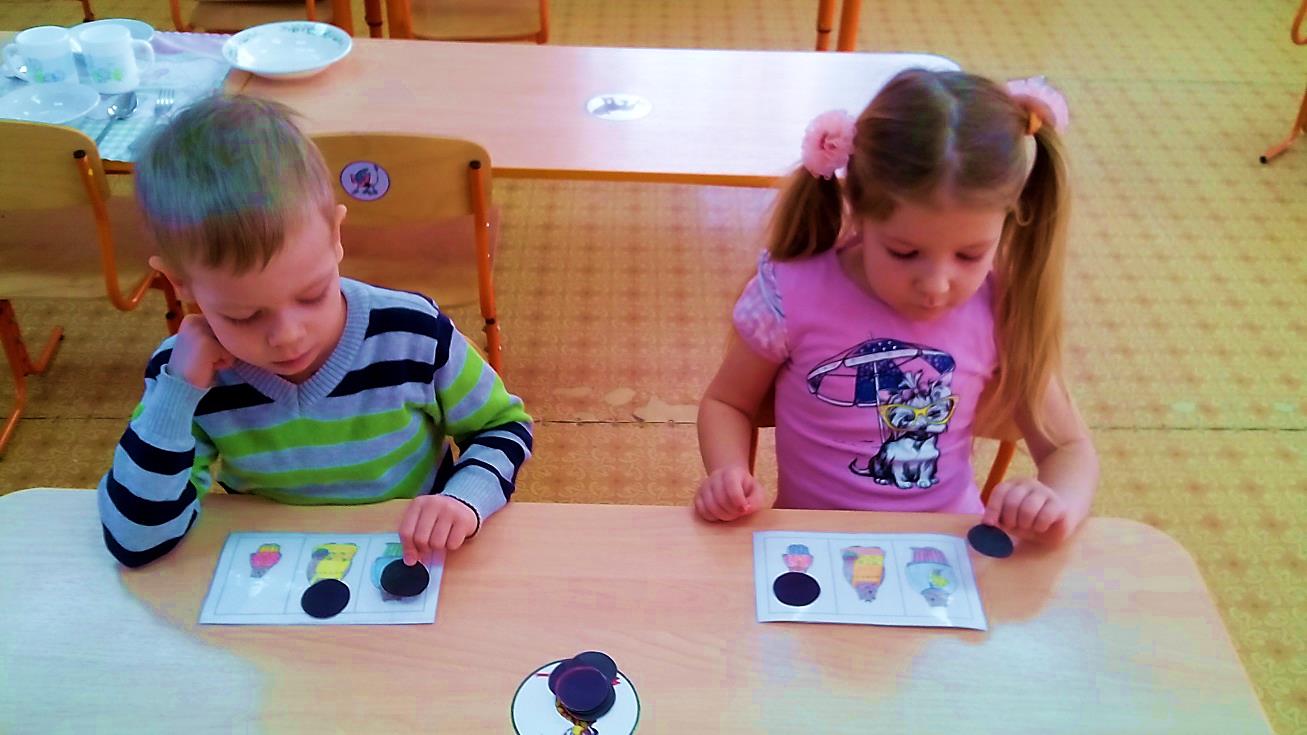 «Три медведя»
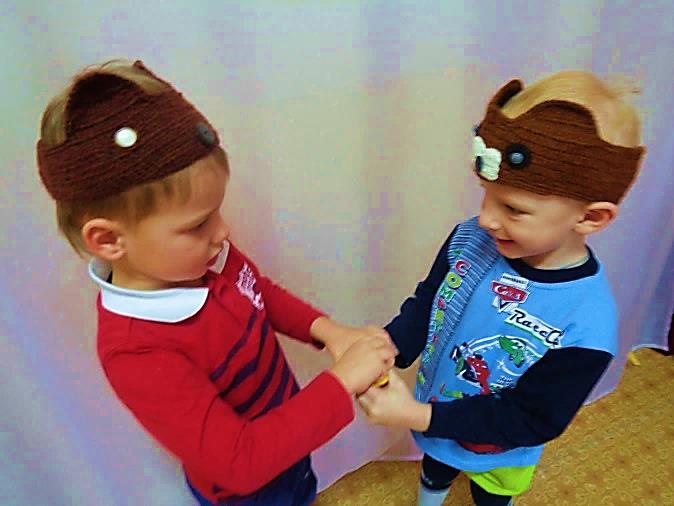 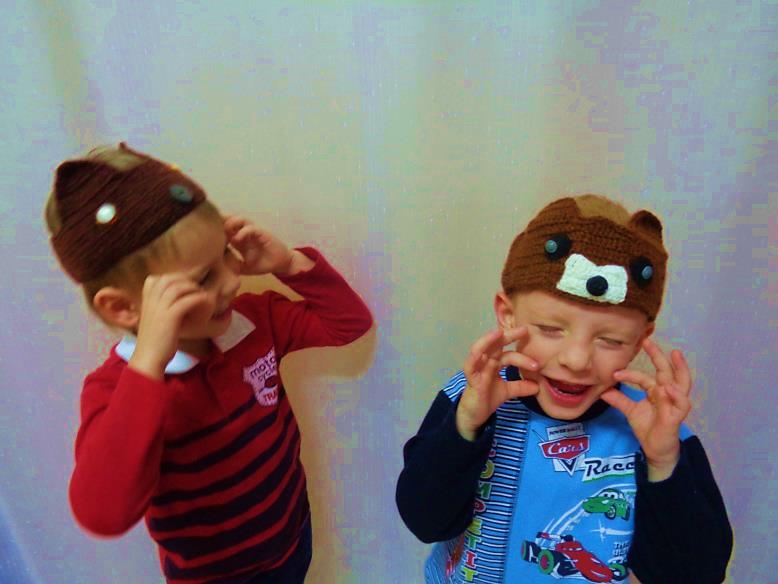 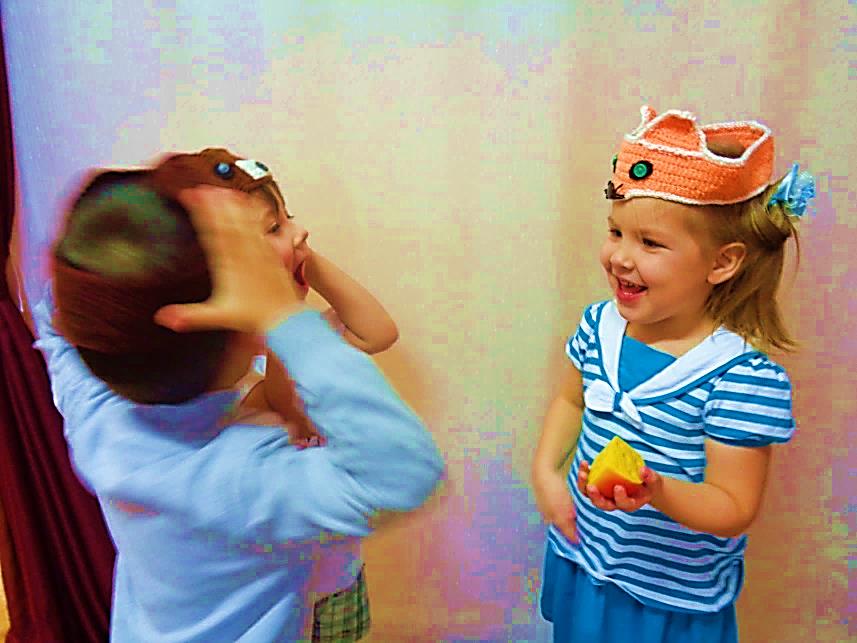 Драматизация сказки
« Два жадных медвежонка»
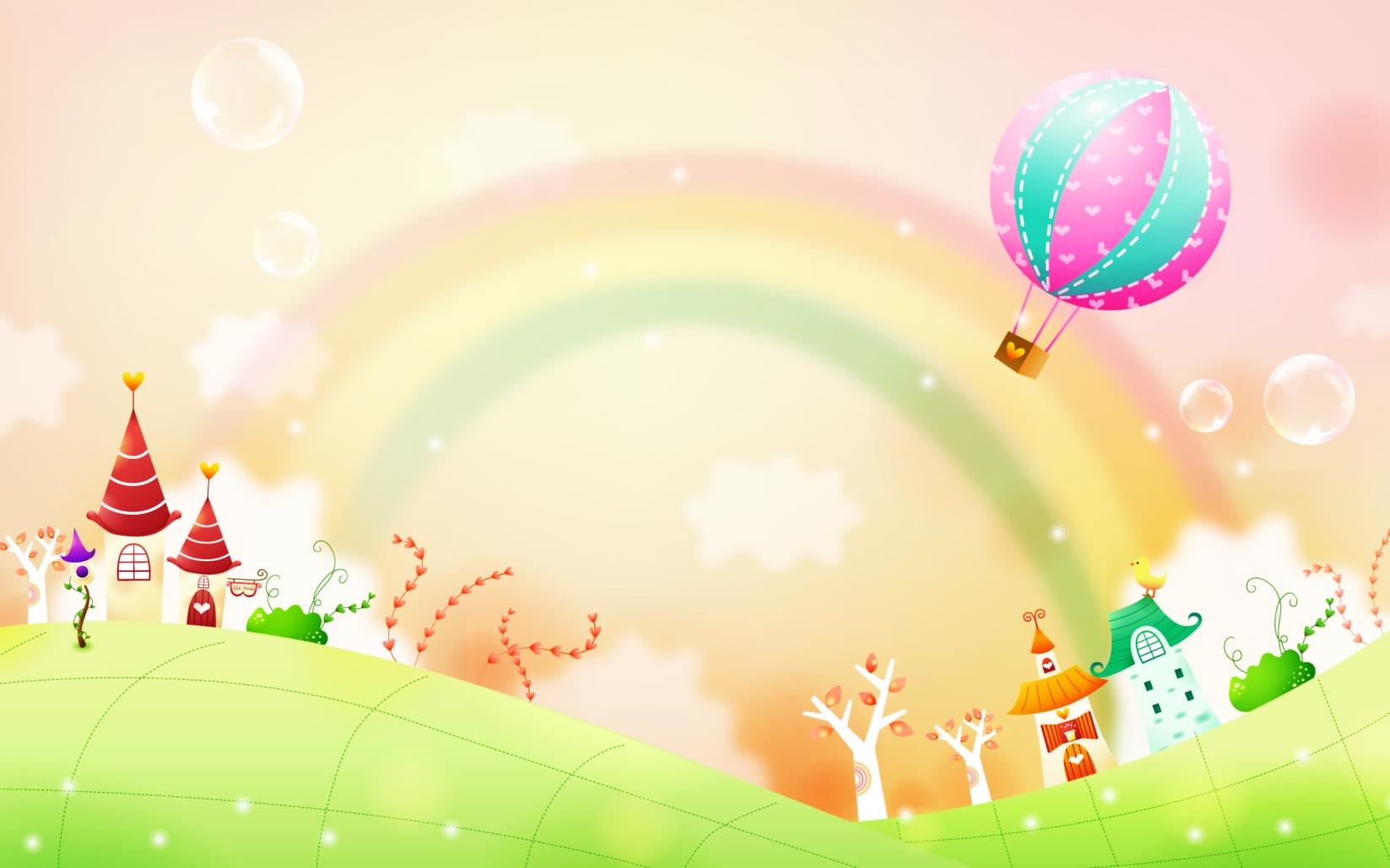 Среда « Путешествие в сказку»»
Импровизация русской народной сказки « Теремок»
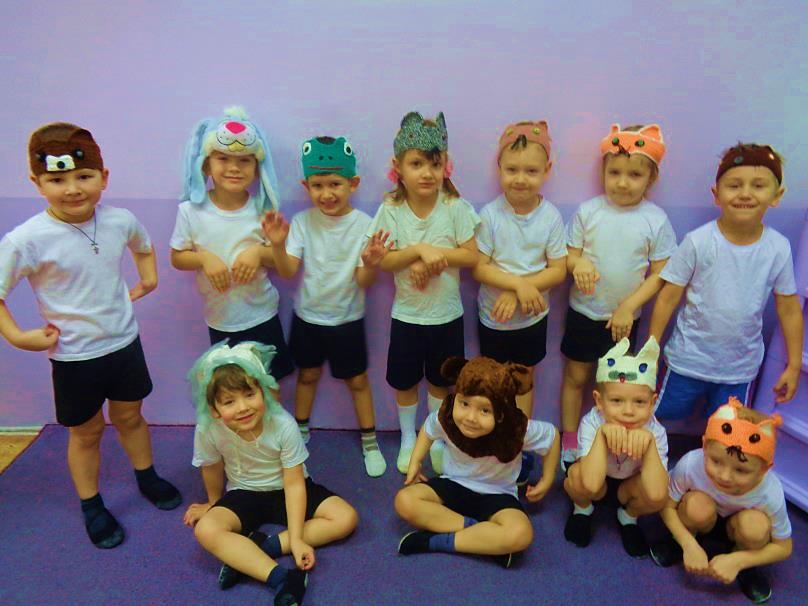 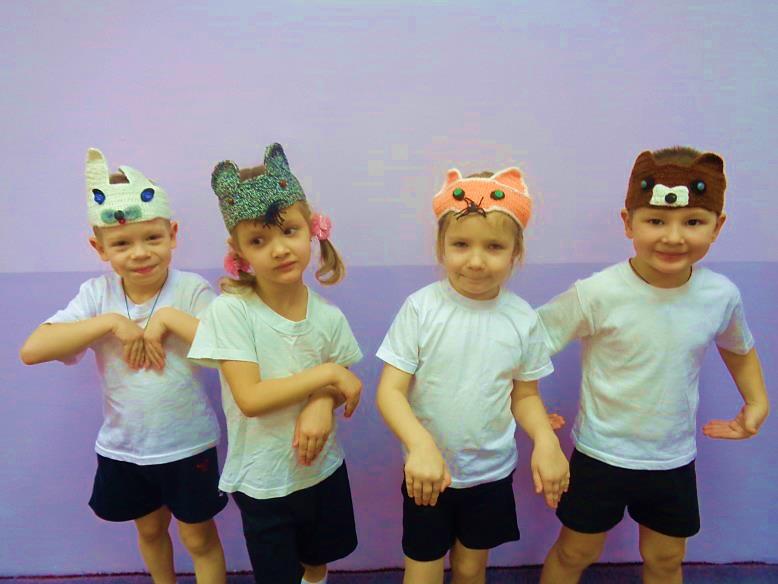 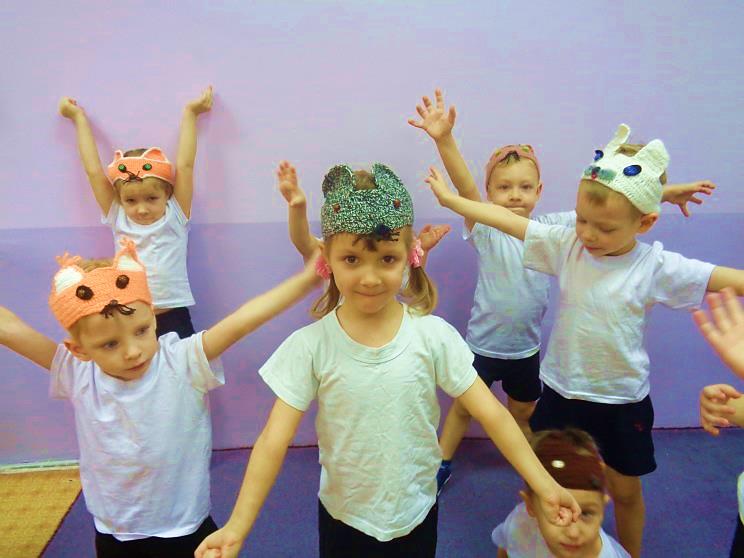 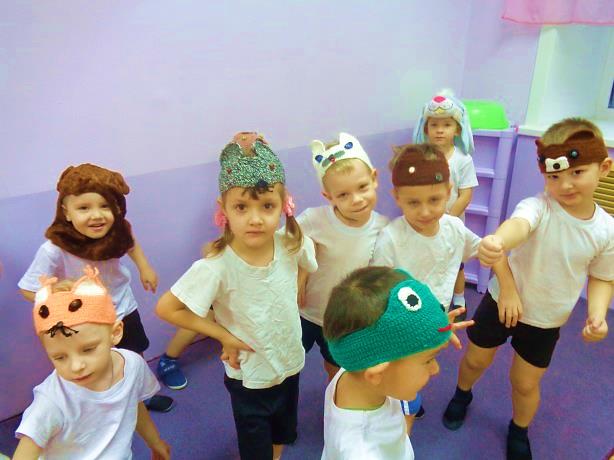 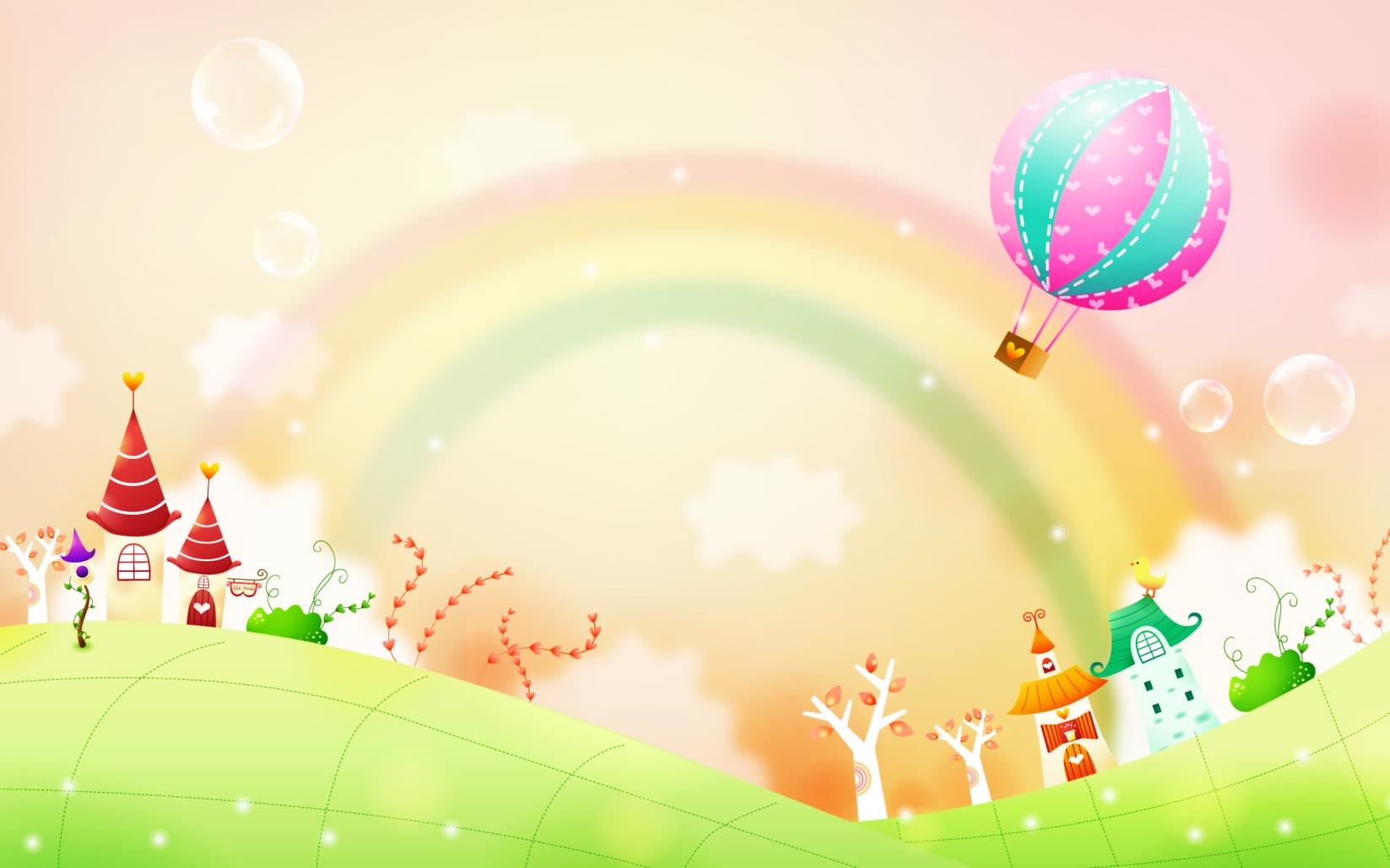 Литературная викторина по русским народным сказкам
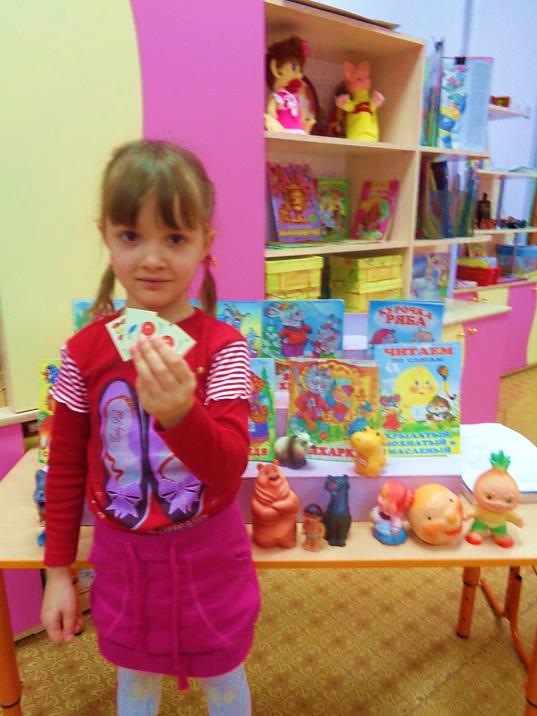 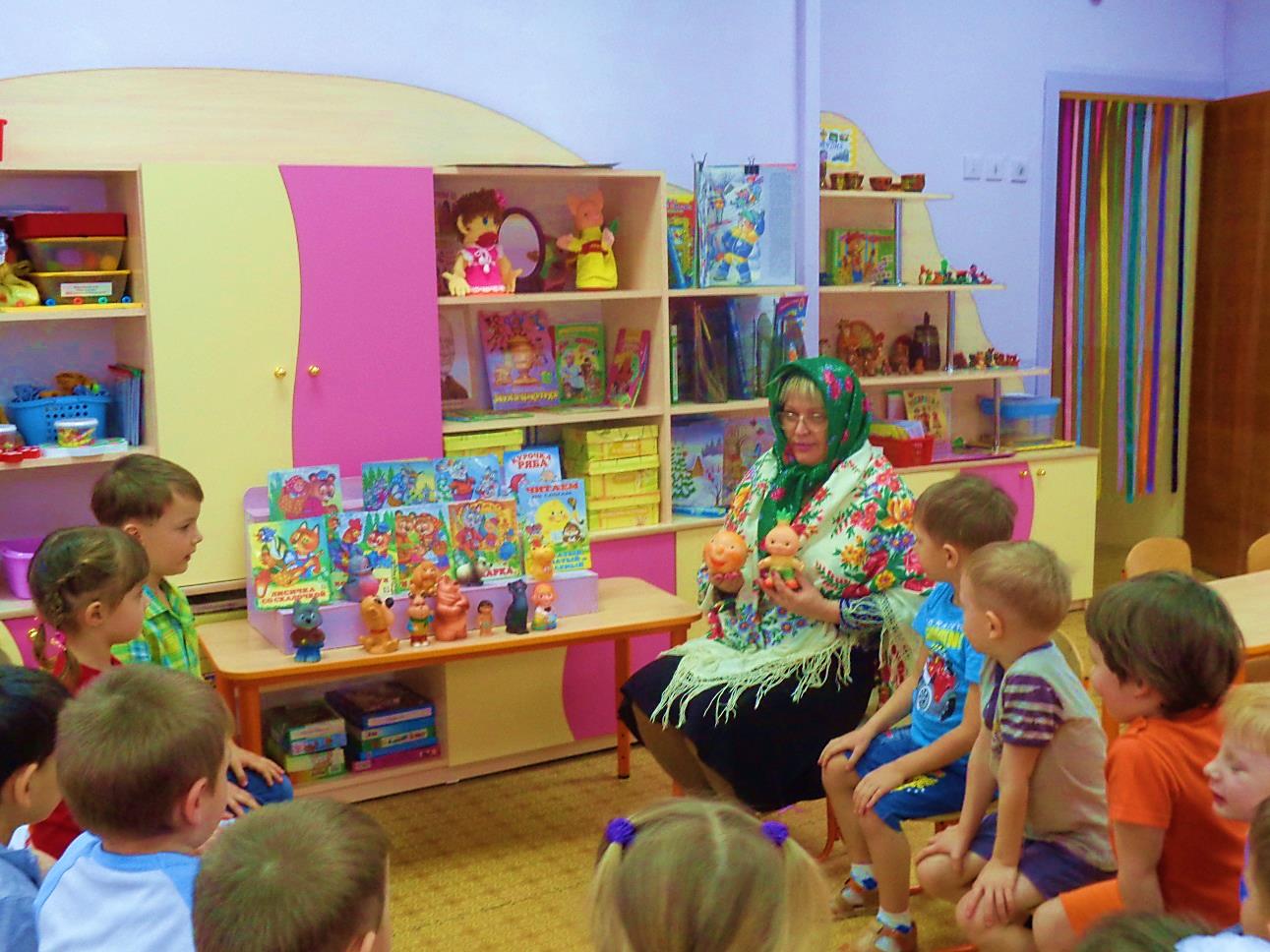 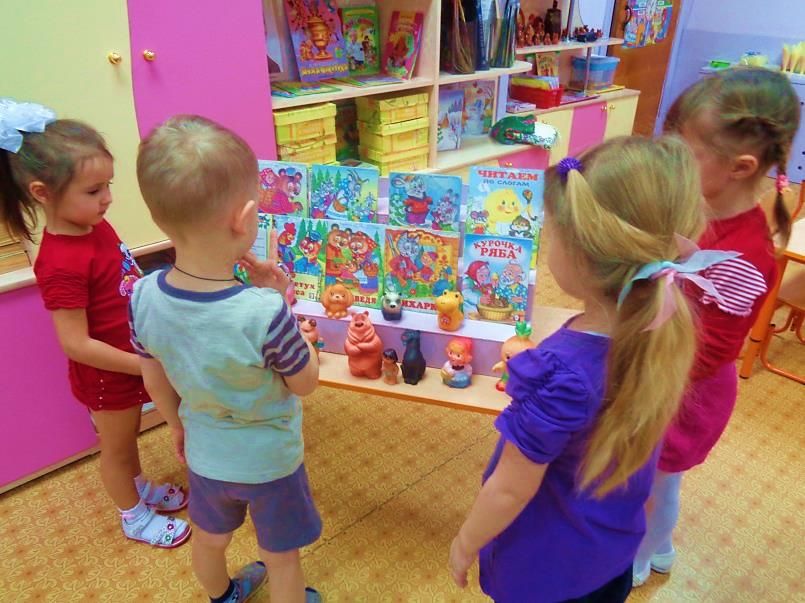 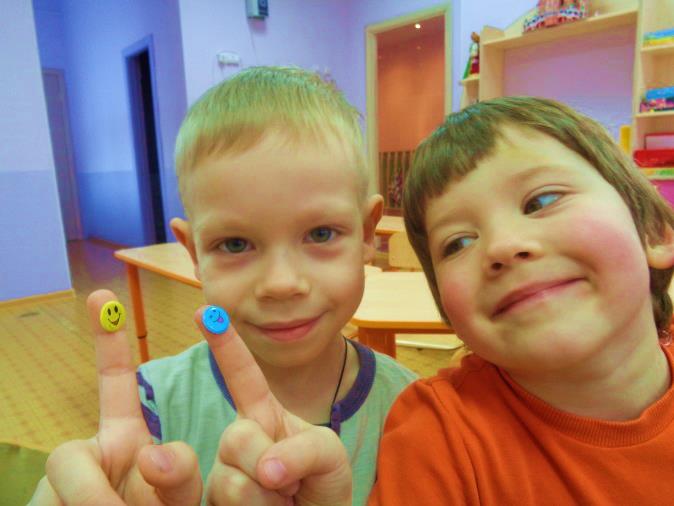 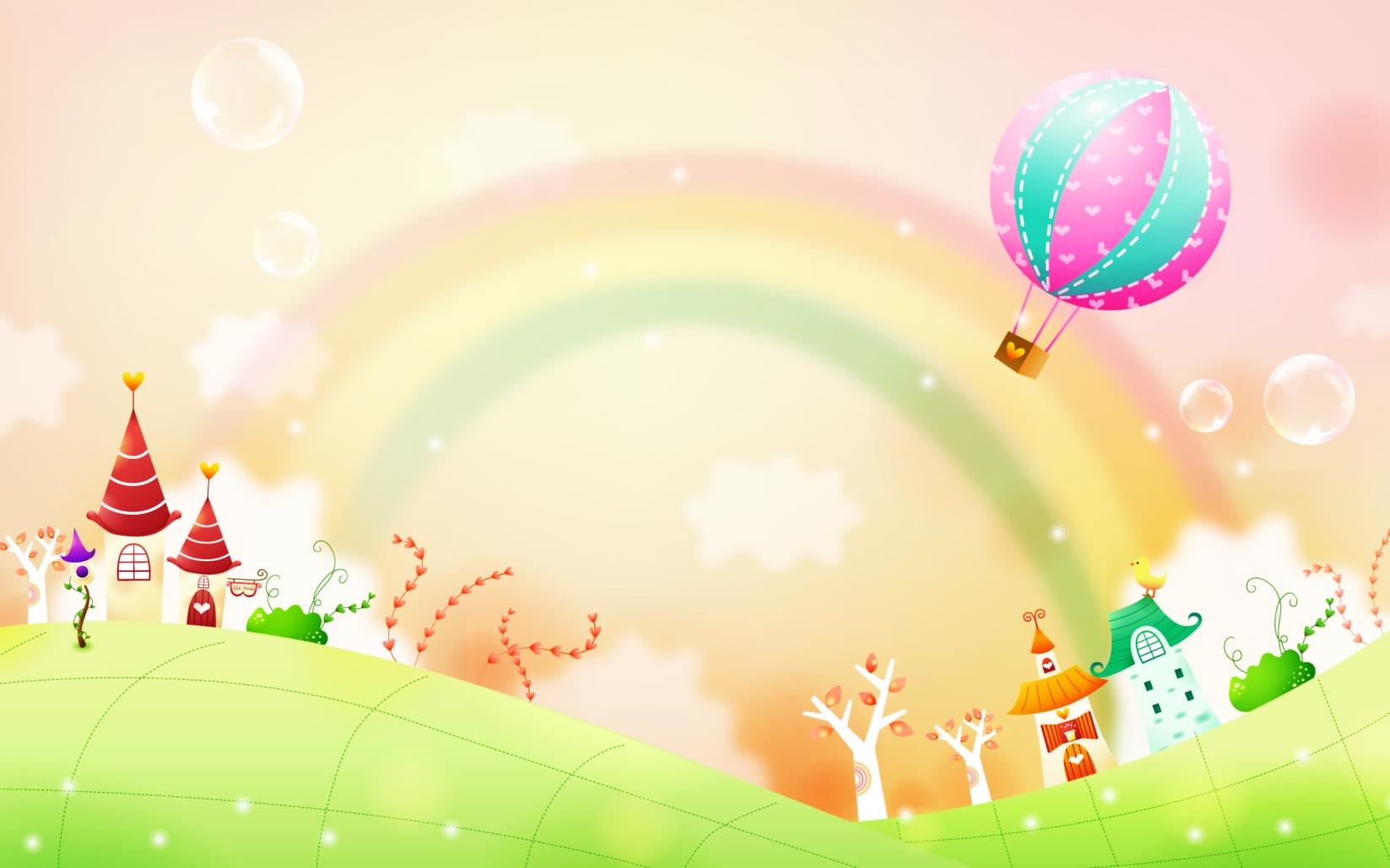 Образовательная деятельность
Лепка « Любимый сказочный герой»
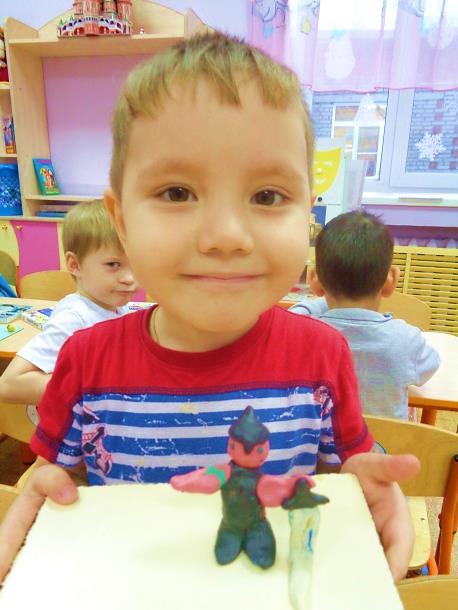 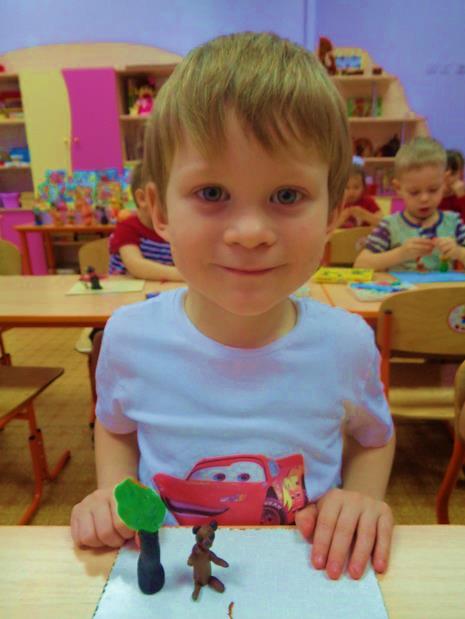 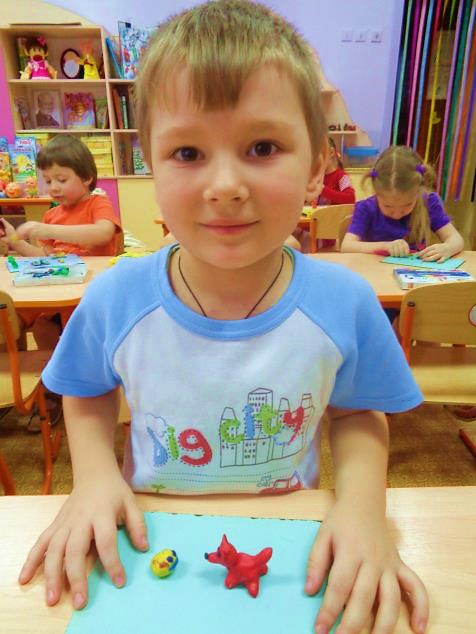 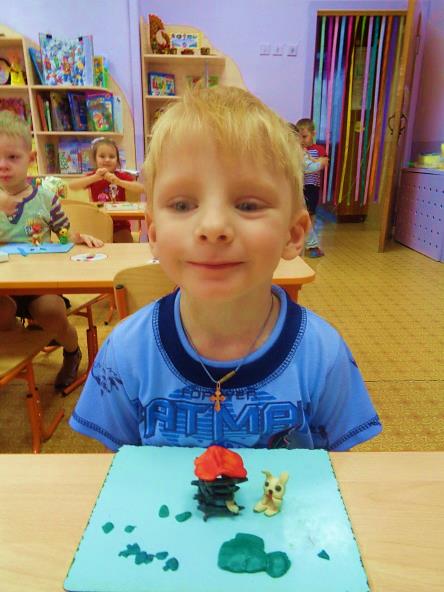 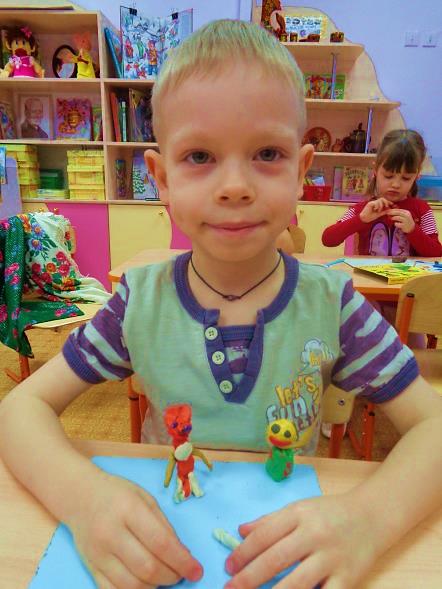 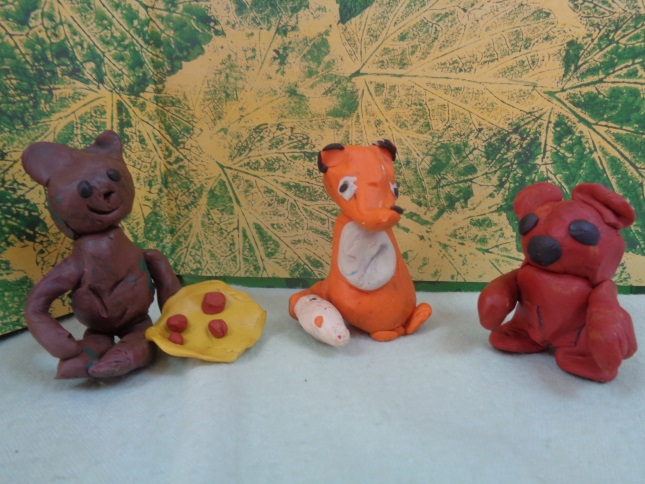 Театрализованная игра
«Великаны и гномы»
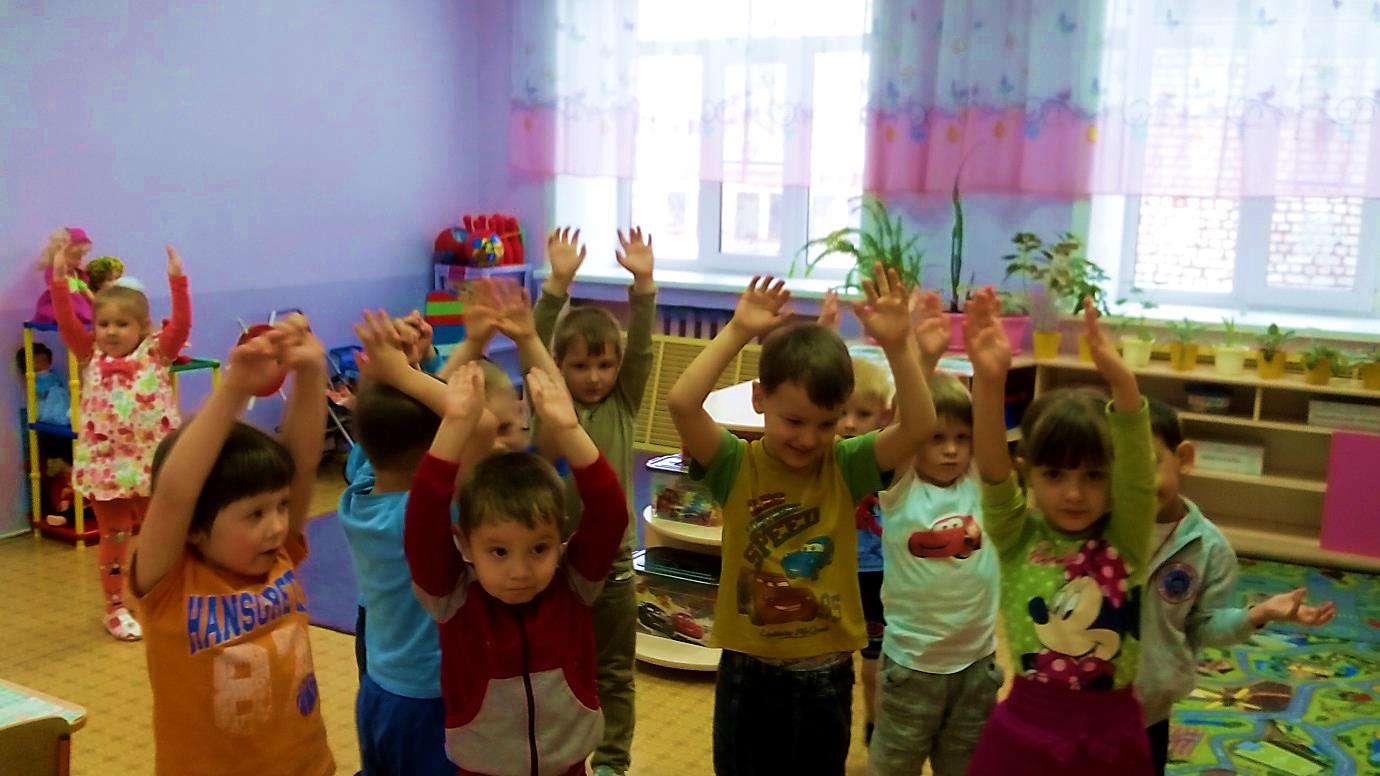 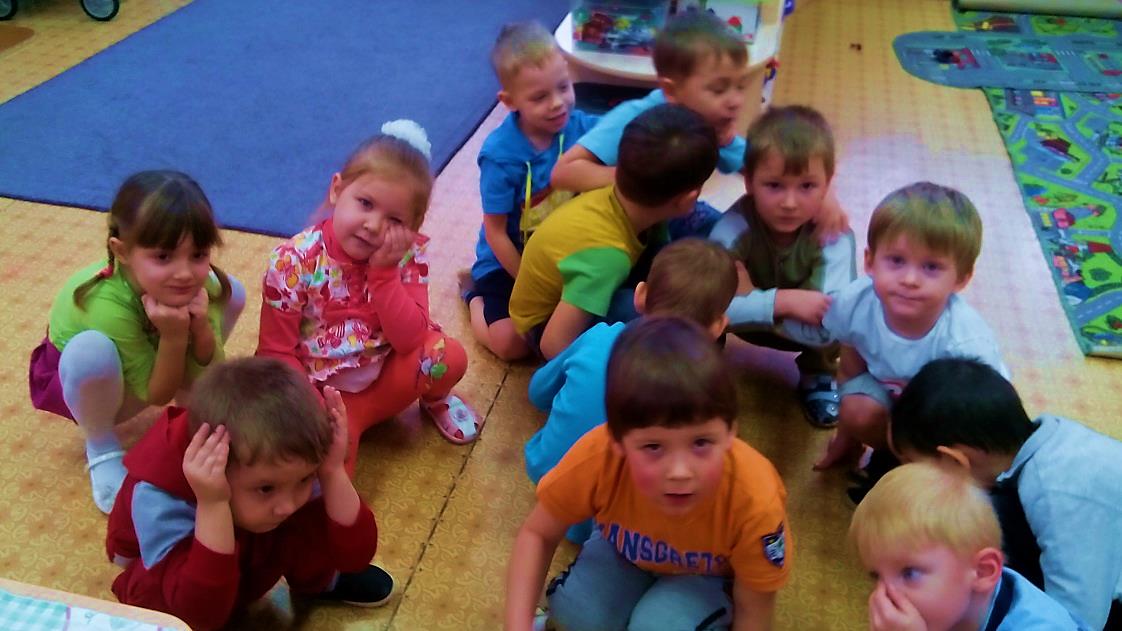 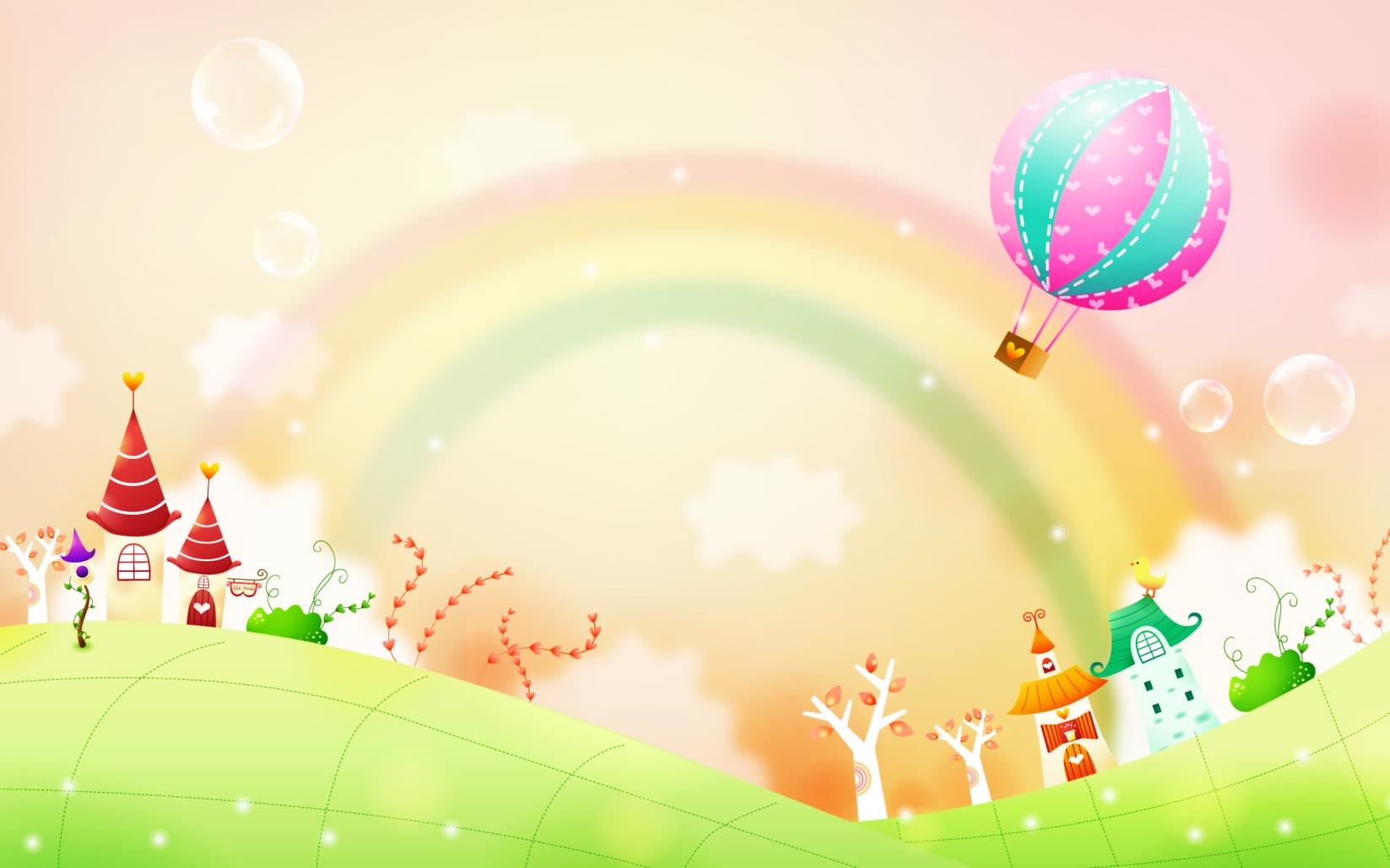 Подбираем музыку на шумовых инструментах для показа сказки  «Три поросёнка»
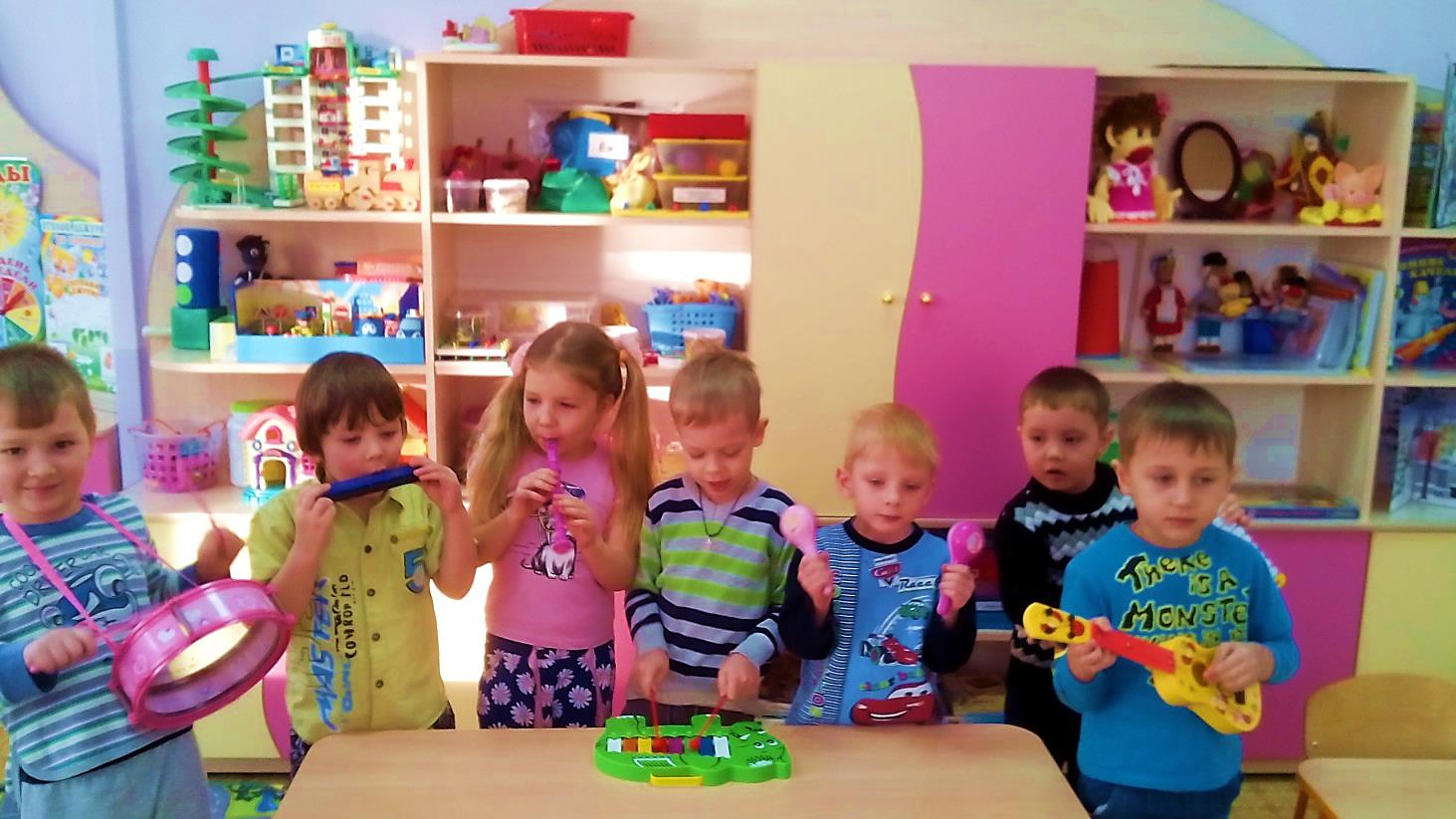 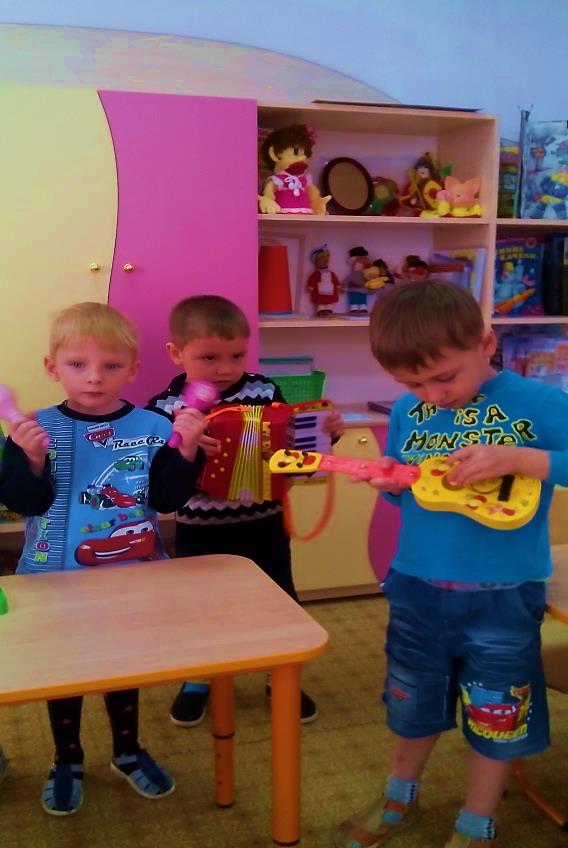 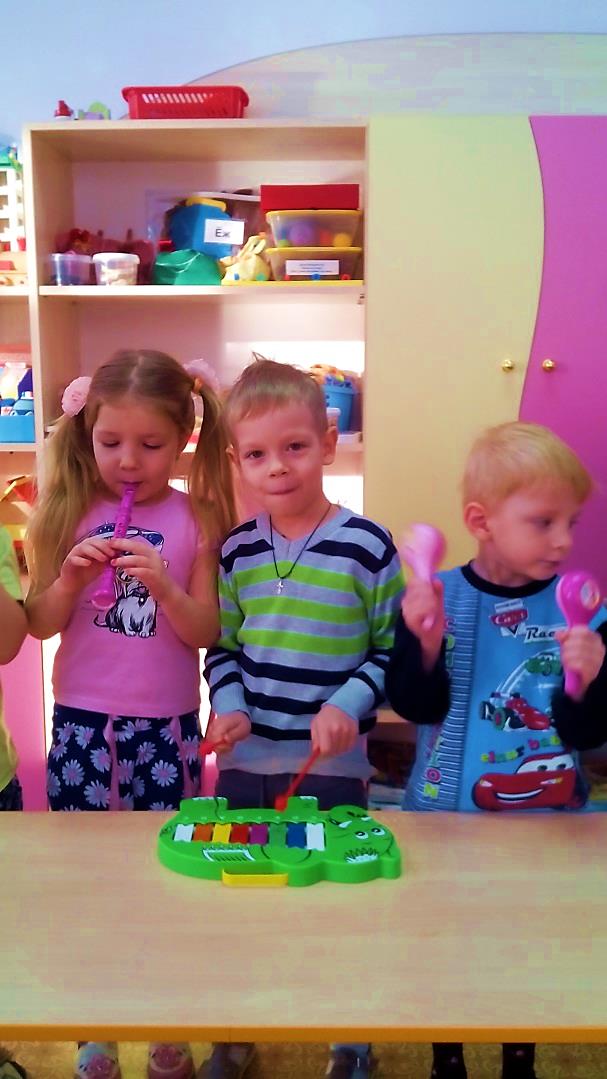 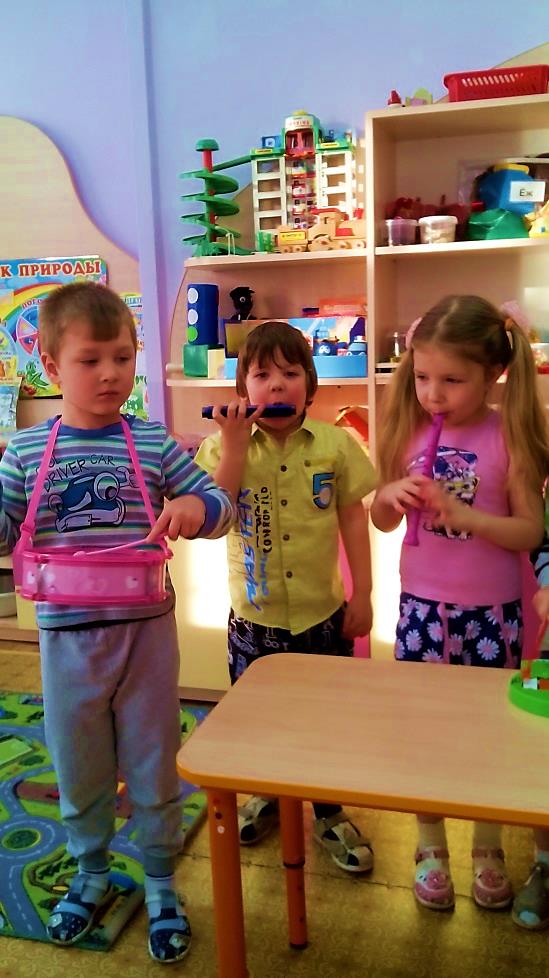 Настольно – печатная игра «Кубики» 
по теме «Герои сказок».
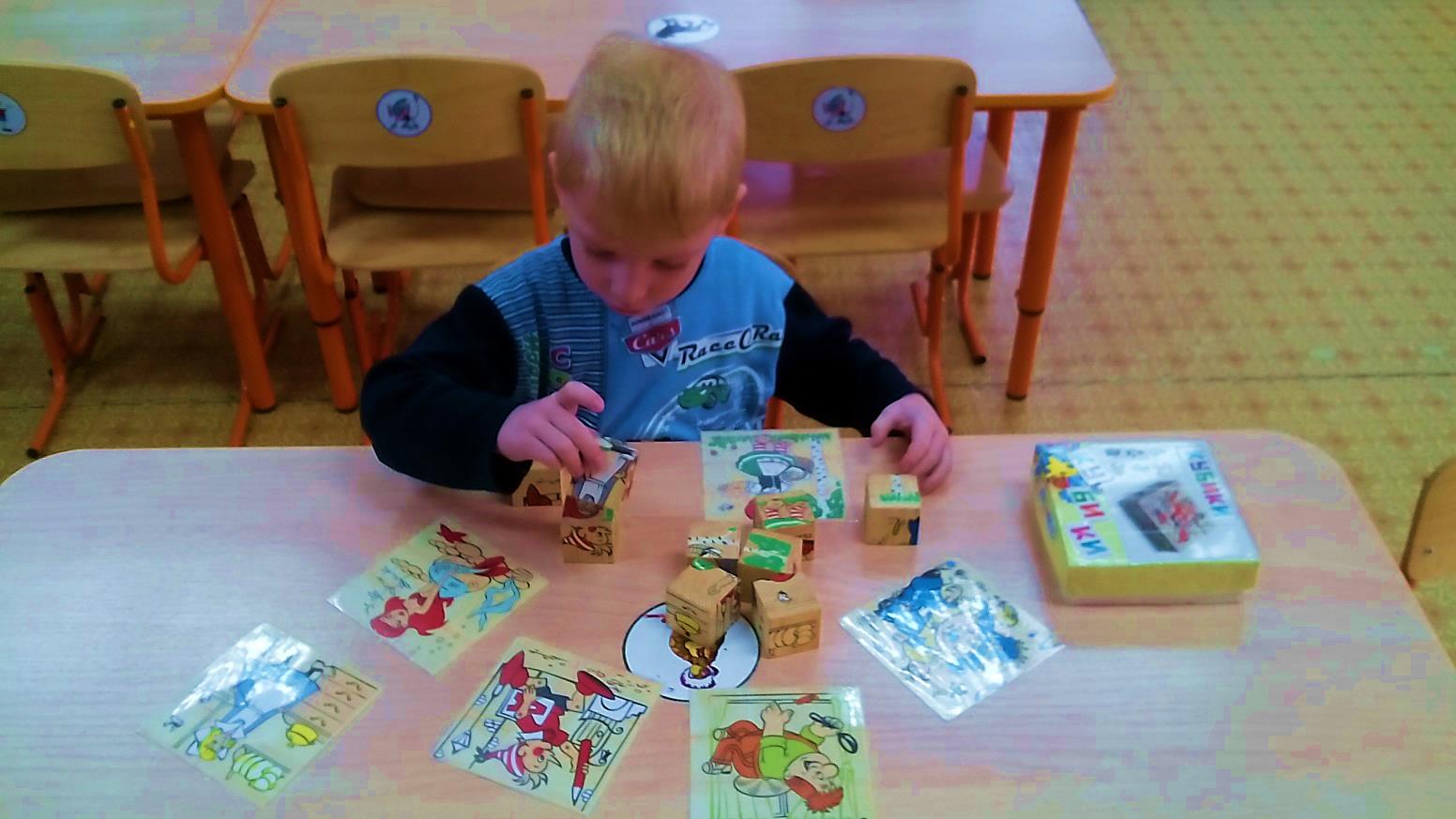 Раскрашивание раскраски 
«Раскрась сказочного героя».
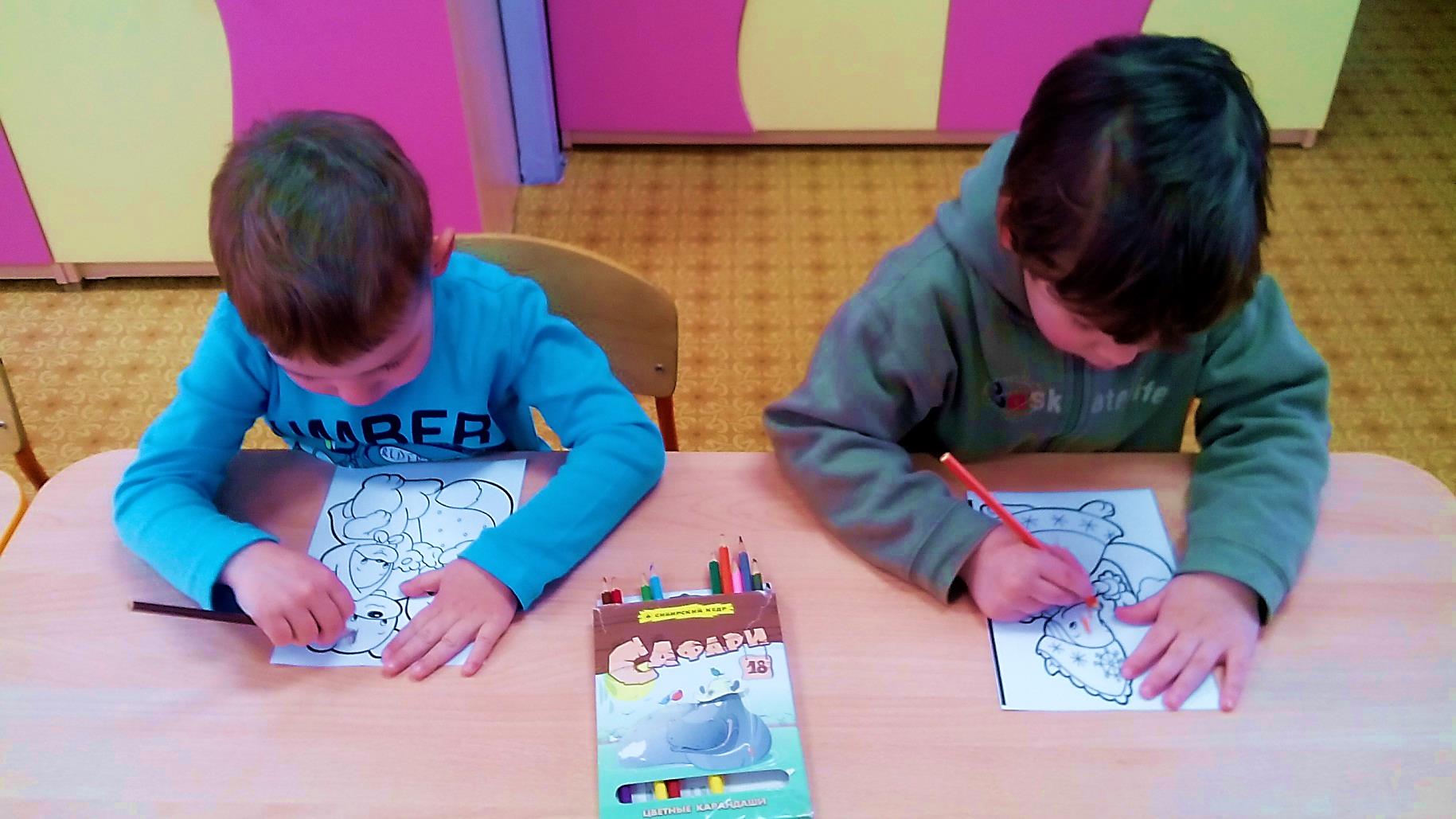 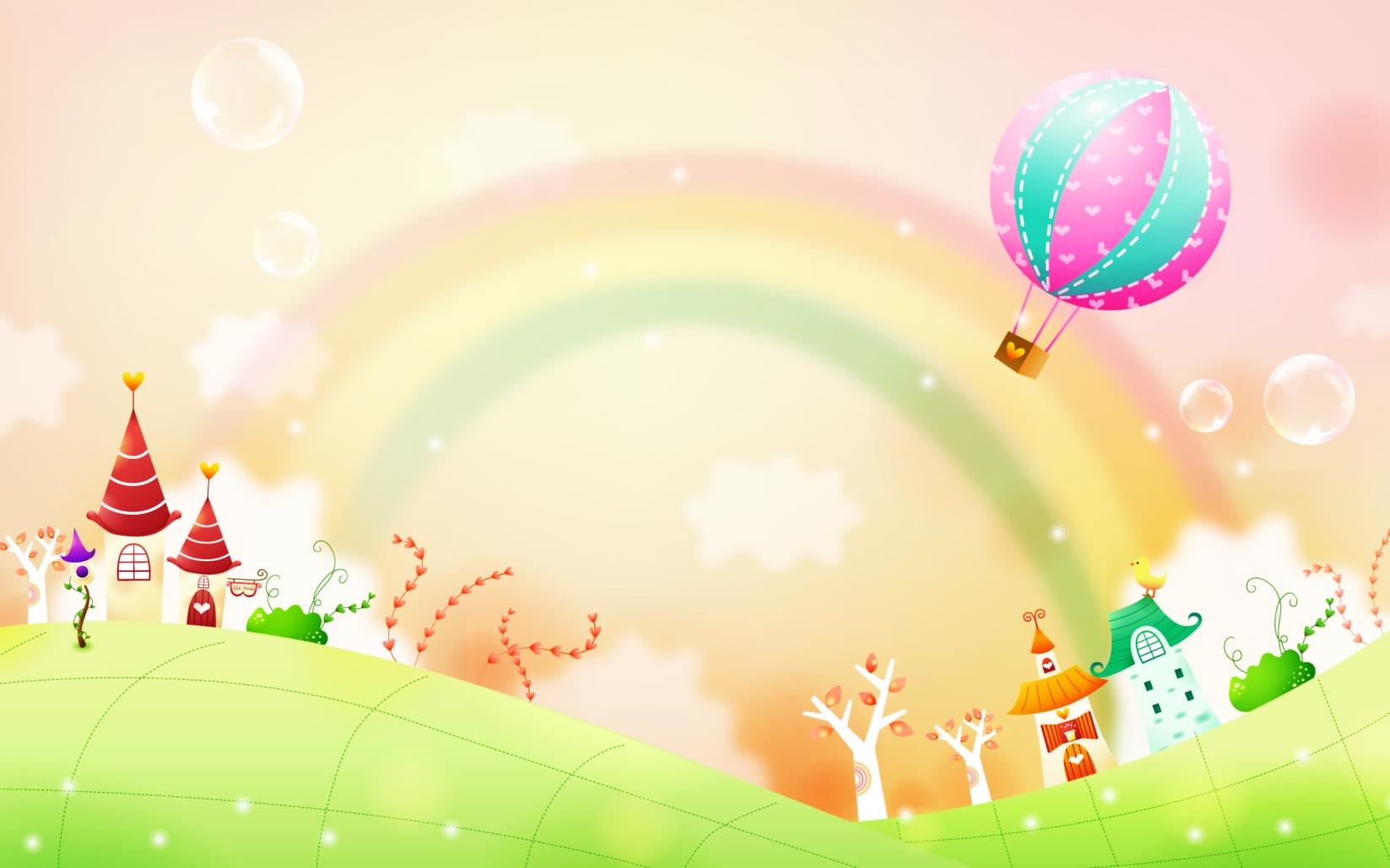 Четверг « Творим и мастерим»
Театр би-ба-бо по сказке «Три поросёнка»
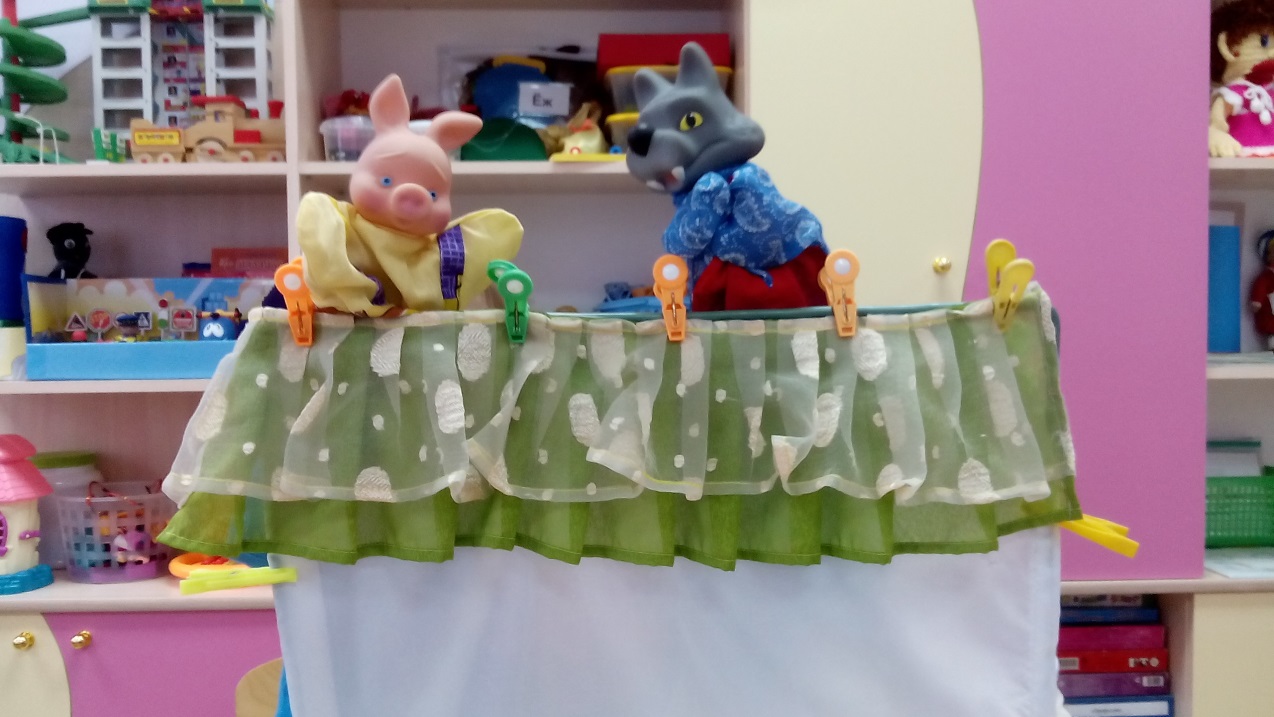 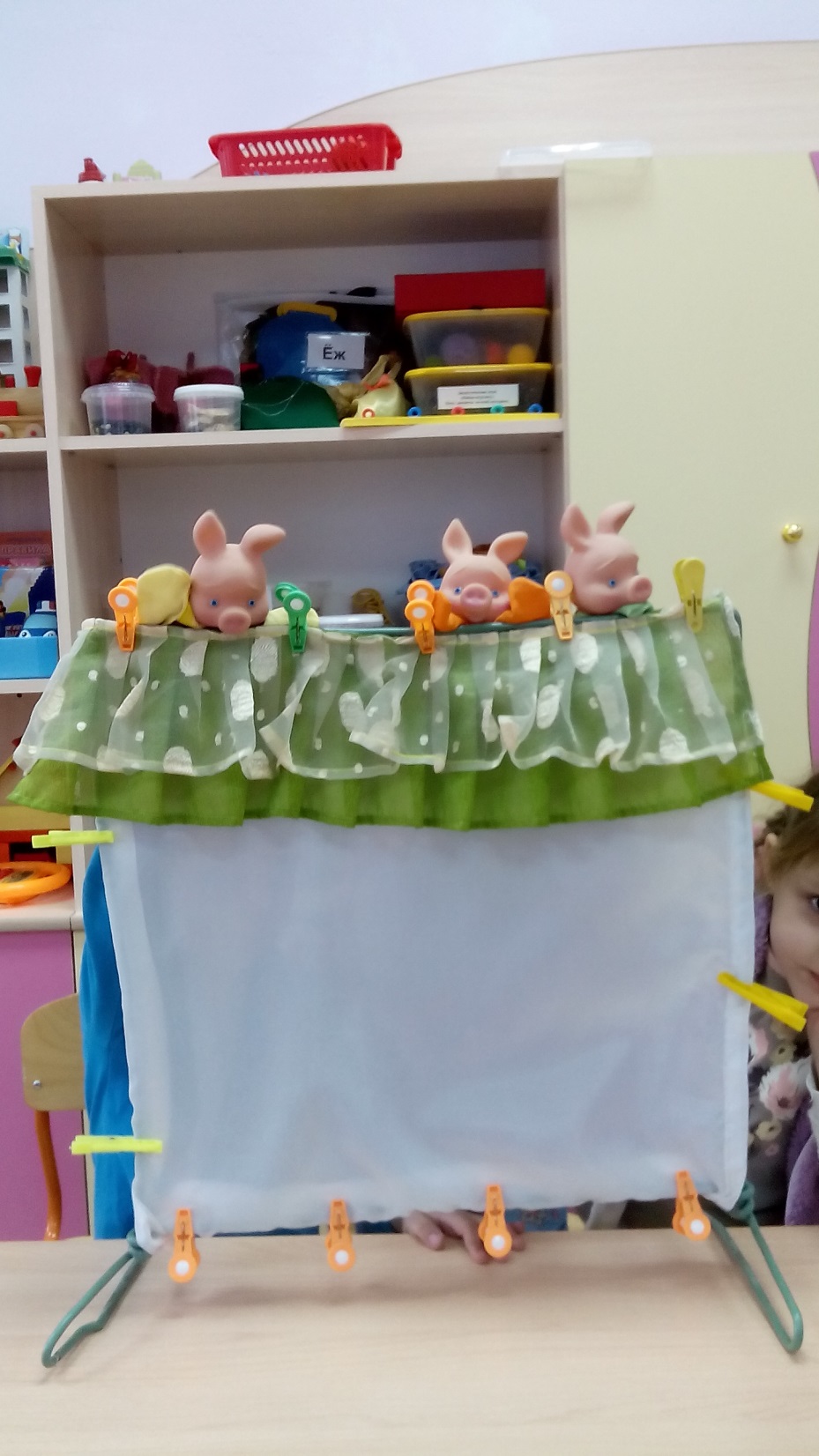 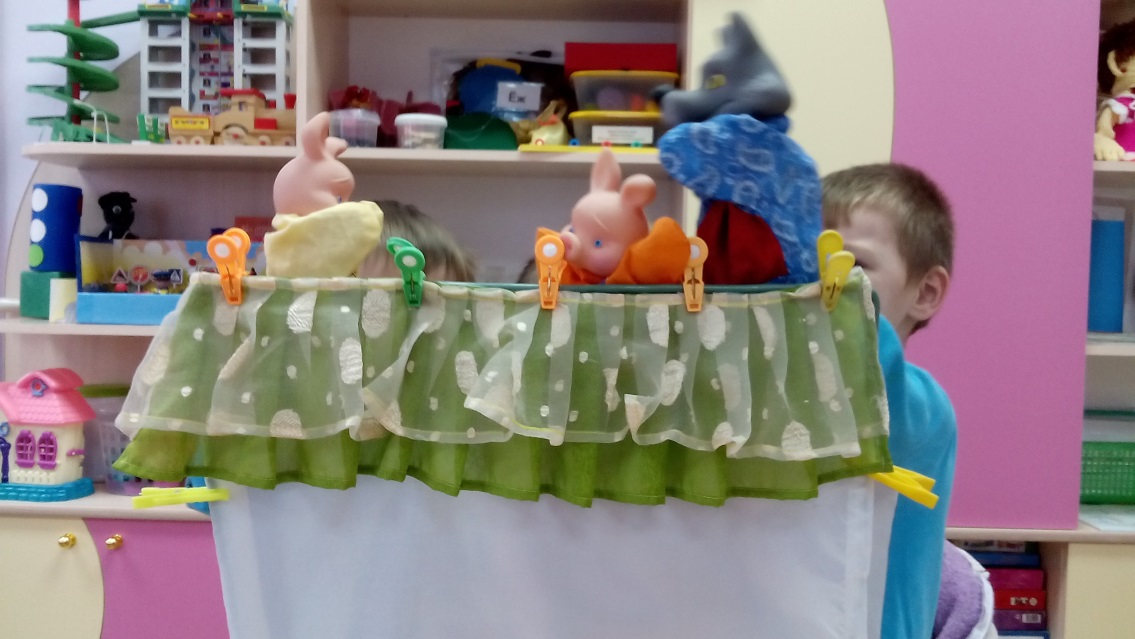 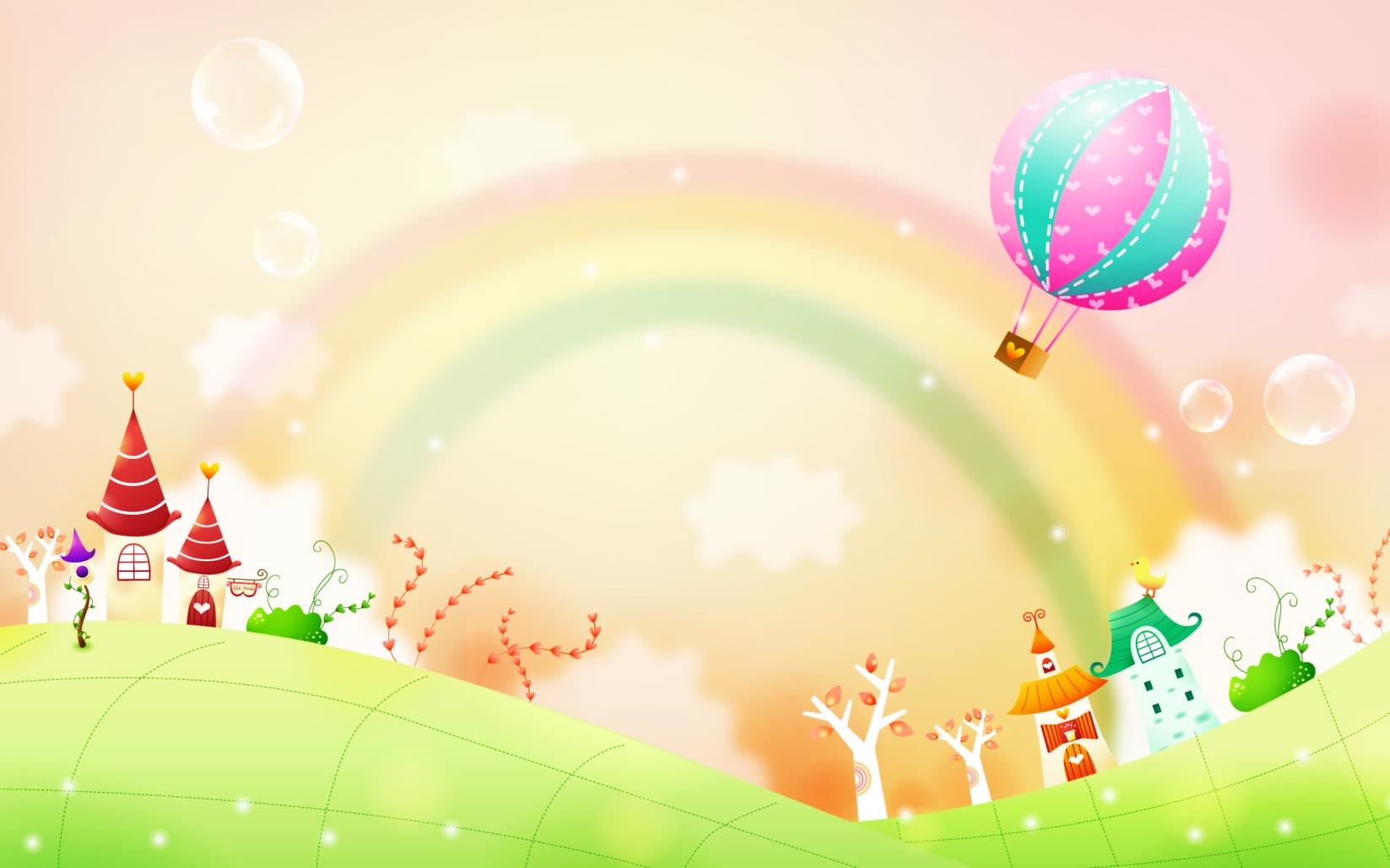 Пятница « В гостях у сказки»
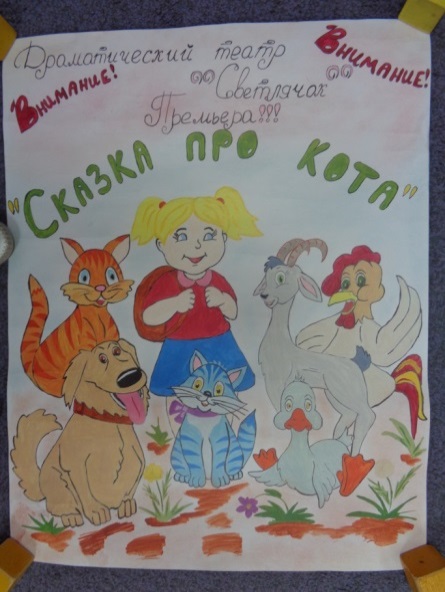 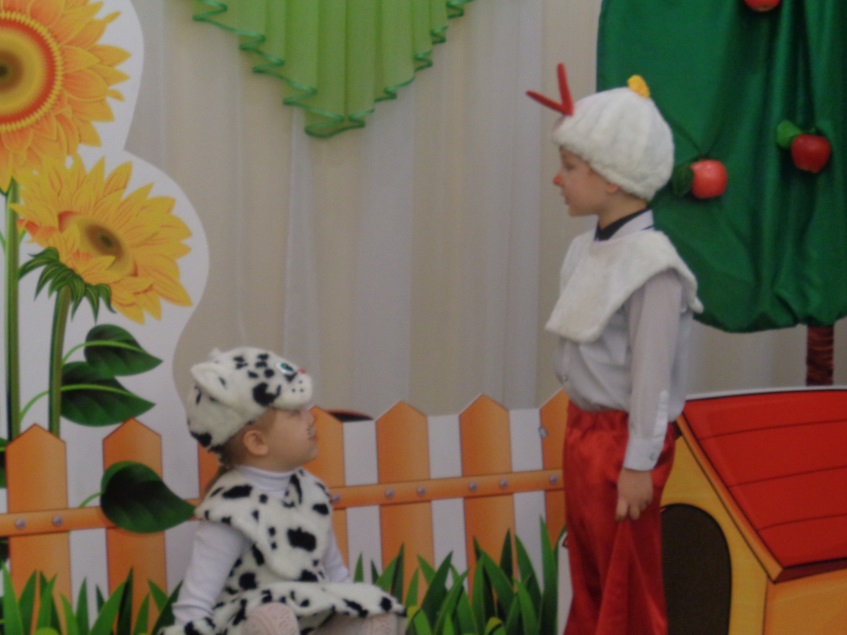 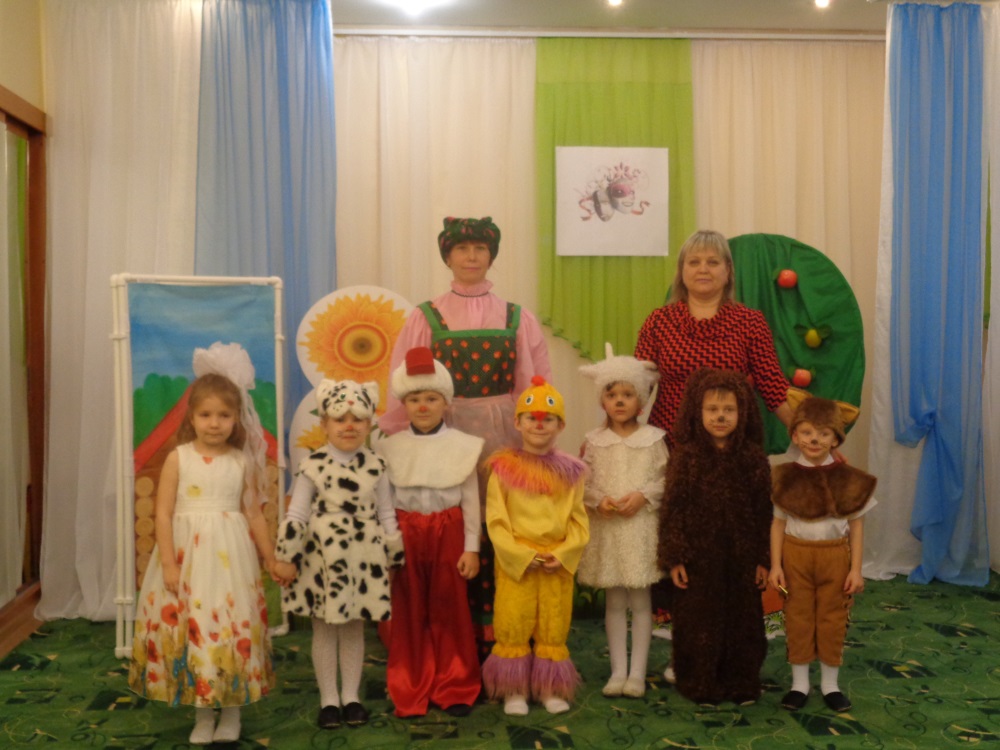 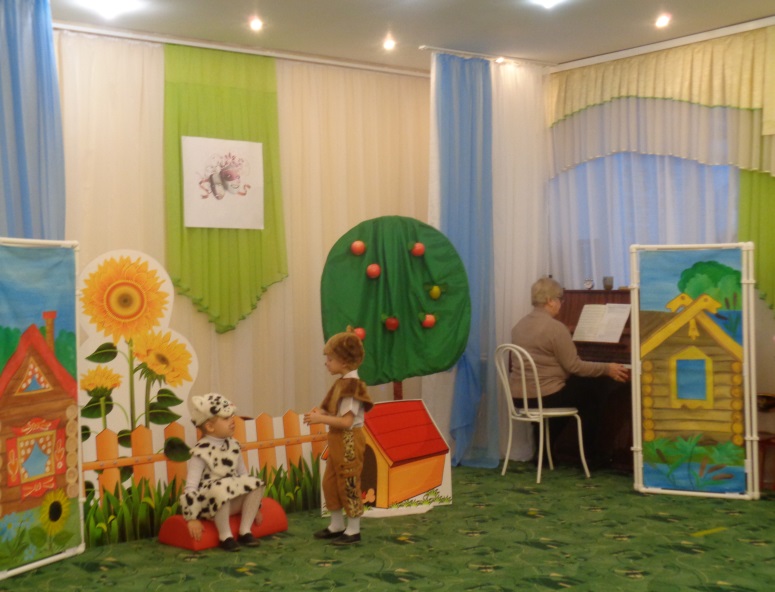 Рисунки «Мой любимый сказочный герой»
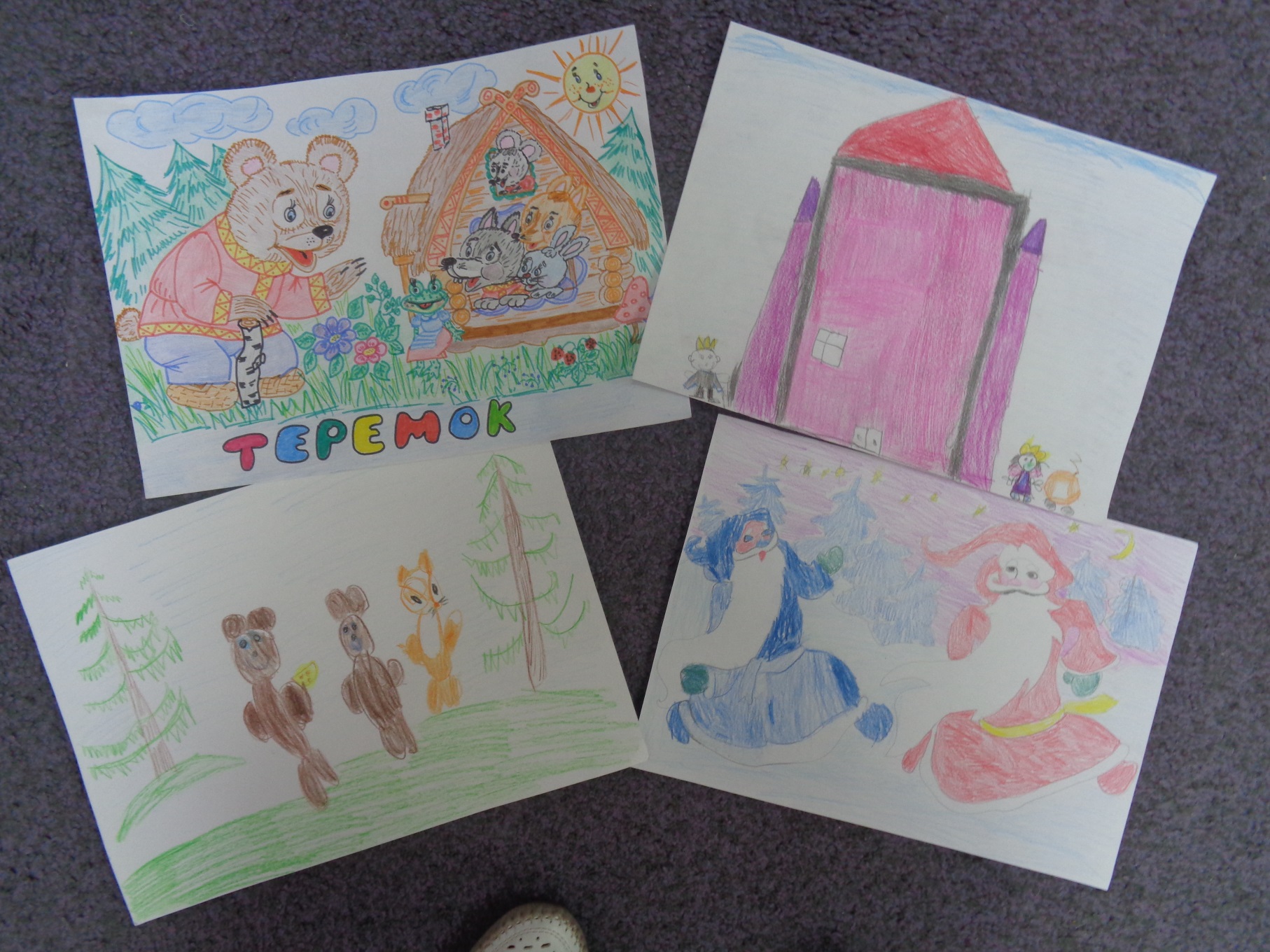 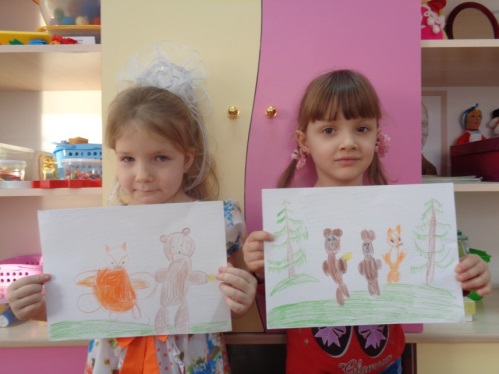 Домашний театр
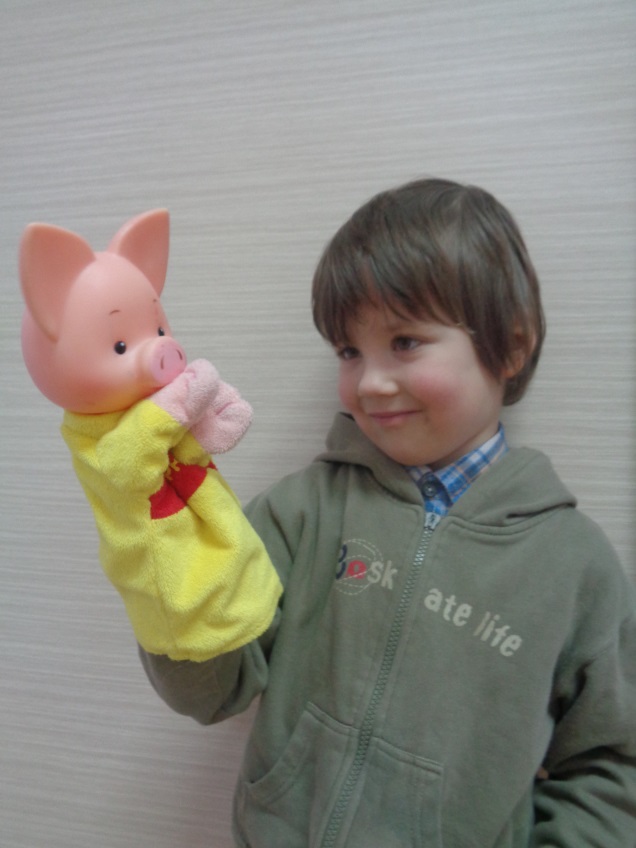 Спасибо за внимание!